Муниципальное бюджетное дошкольное образовательное учреждение
«Чечеульский детский сад  общеобразовательного вида
с приоритетным осуществлением деятельности
по физическому развитию детей»
 
«Здоровье крепче у того, кто любит спорт и ГТО»



                                                                                                      Составила и реализовала: 
                                                                                                  Евпак Нина Викторовна
                                                                                 инструктор ФК
                                                                                                                                      стаж работы: 7 лет
                                                                                                                             первая квалификационная категория
СПОРТ
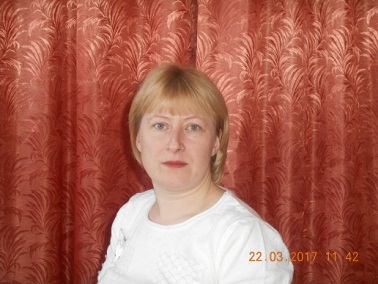 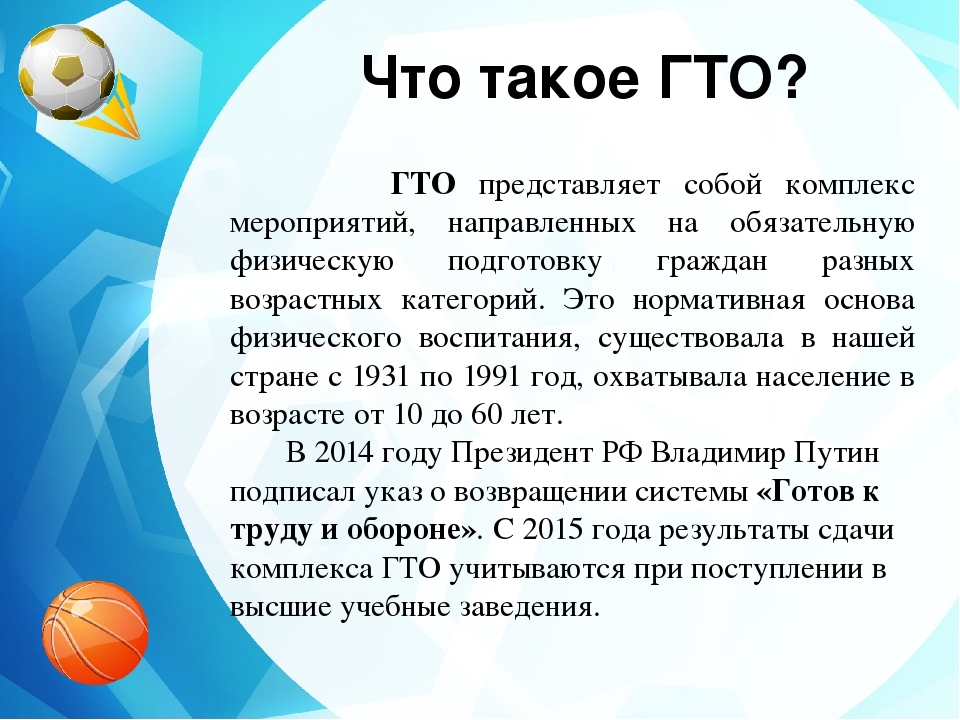 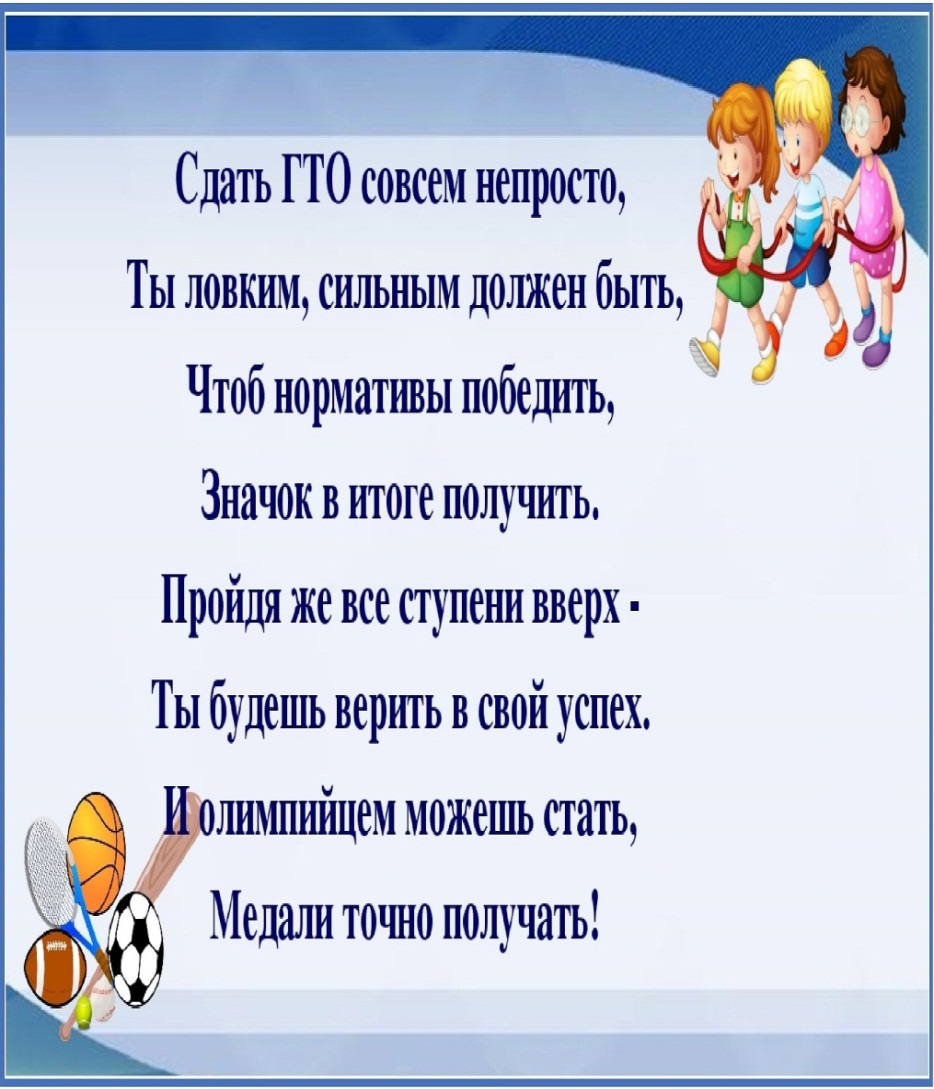 Цель проекта: 
Приобщение детей, родителей, педагогов к спорту, здоровому активному образу жизни через подготовку к сдаче нормативов Всероссийского физкультурно-спортивного комплекса «Готов к труду и обороне»
Задачи проекта:
Познакомить детей, родителей и педагогов с физкультурно-спортивным комплексом «Готов к труду и обороне».
Совершенствовать физические способности в совместной двигательной деятельности детей.
Развивать интерес к занятиям физической культурой и спортом у воспитанников, их родителей и сотрудников ДОУ.
Создавать развивающую предметно-пространственную среду в спортивном зале, на стадионе и прогулочных верандах для физкультурно-спортивной деятельности.
Расширять и закреплять знания детей и родителей о здоровом образе жизни;
Ожидаемый результат:
стремление к формированию  здорового образа жизни у детей, родителей и педагогов;  
повышение интереса детей к физическим упражнениям и спорту
выполнение норм ГТО всеми желающими участниками образовательного процесса
создание единого воспитательно–образовательного пространства на основе доверительных партнерских отношений сотрудников ДОУ с родителями
повышение профессионального мастерства педагогов дошкольного учреждения в здоровьесбережении
Реализация проекта: 
тематические образовательные мероприятия в спортивном зале ДОУ.
педагогический мониторинг изучения индивидуального развития детей по образовательной области «Физическое развитие»;
систематическое использование здовьесберегающих технологий;      
индивидуальная работа по физкультуре с детьми; 
ежедневное проведение утренней гимнастики   игр, эстафет, викторин, конкурсов спортивной направленности;
привлечение родительской общественности и социума для реализации физкультурно-оздоровительной модели ДОУ;
   освещение проводимых мероприятий в средствах массовой информации;
Я спортсмен – легкоатлет,
Мне исполнилось семь лет,
Я хожу на тренировки,
Чтобы сильным стать и
ловким.
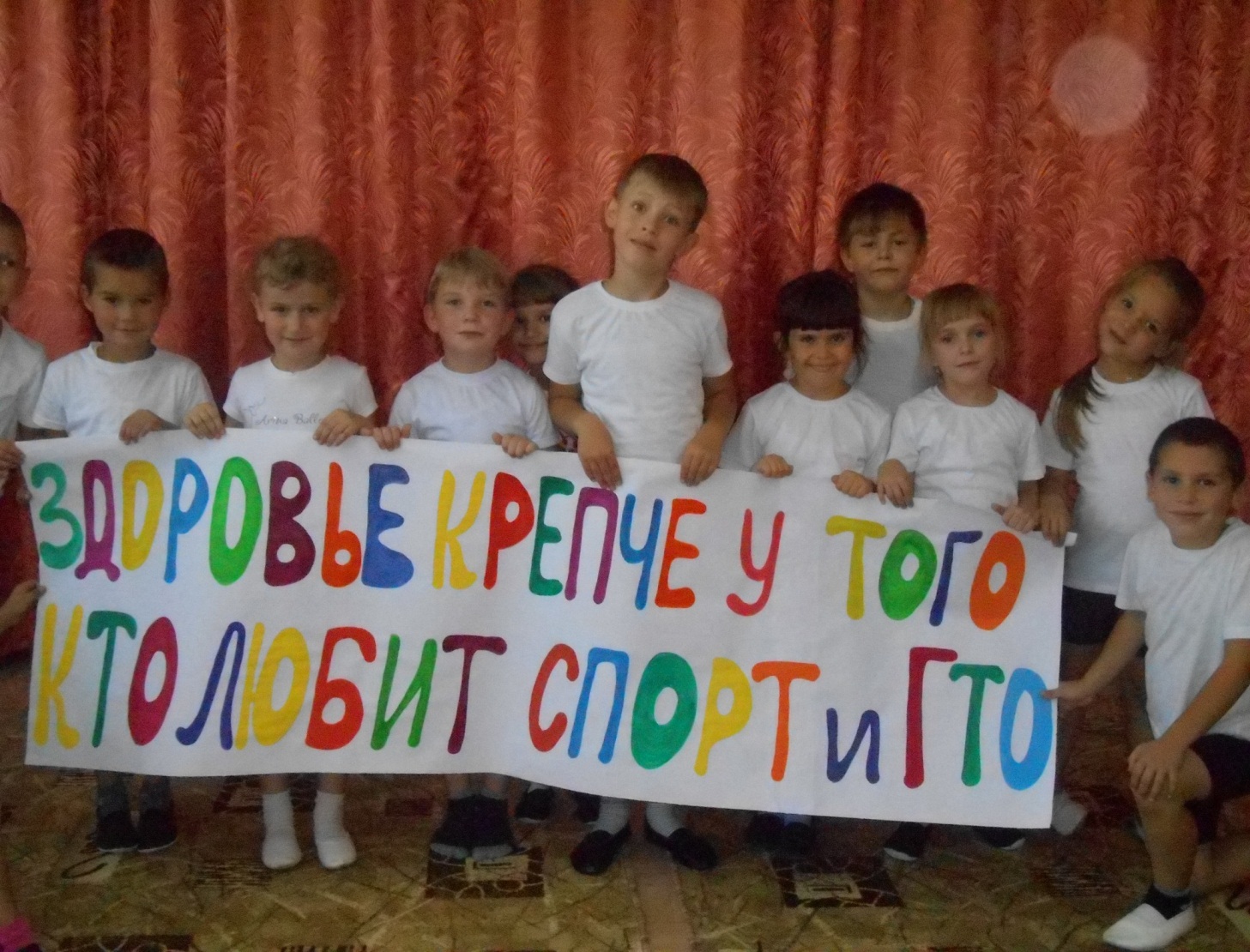 Методическая литература
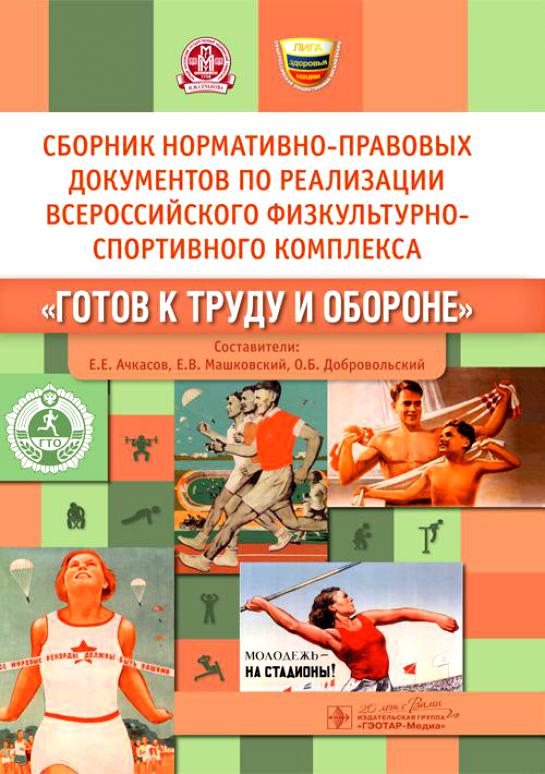 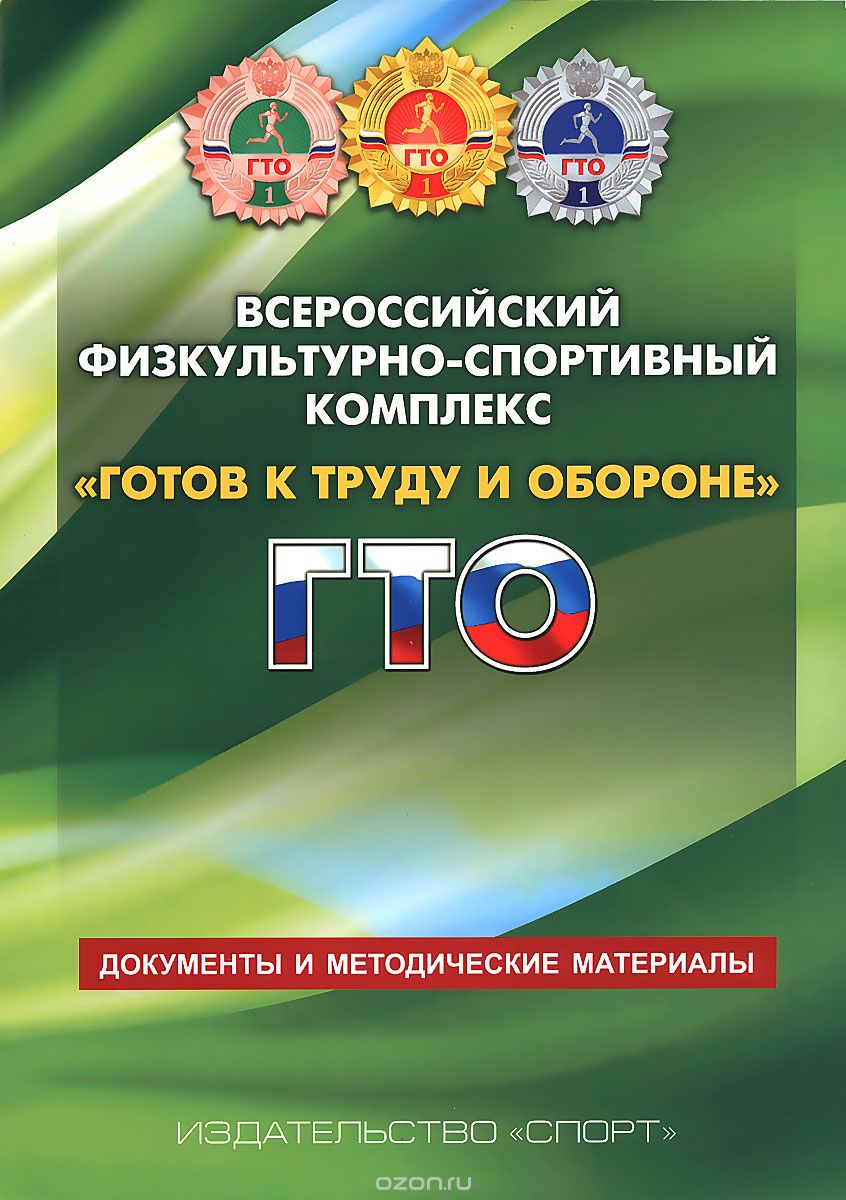 Спортивное развлечение «Моя спортивная семья»
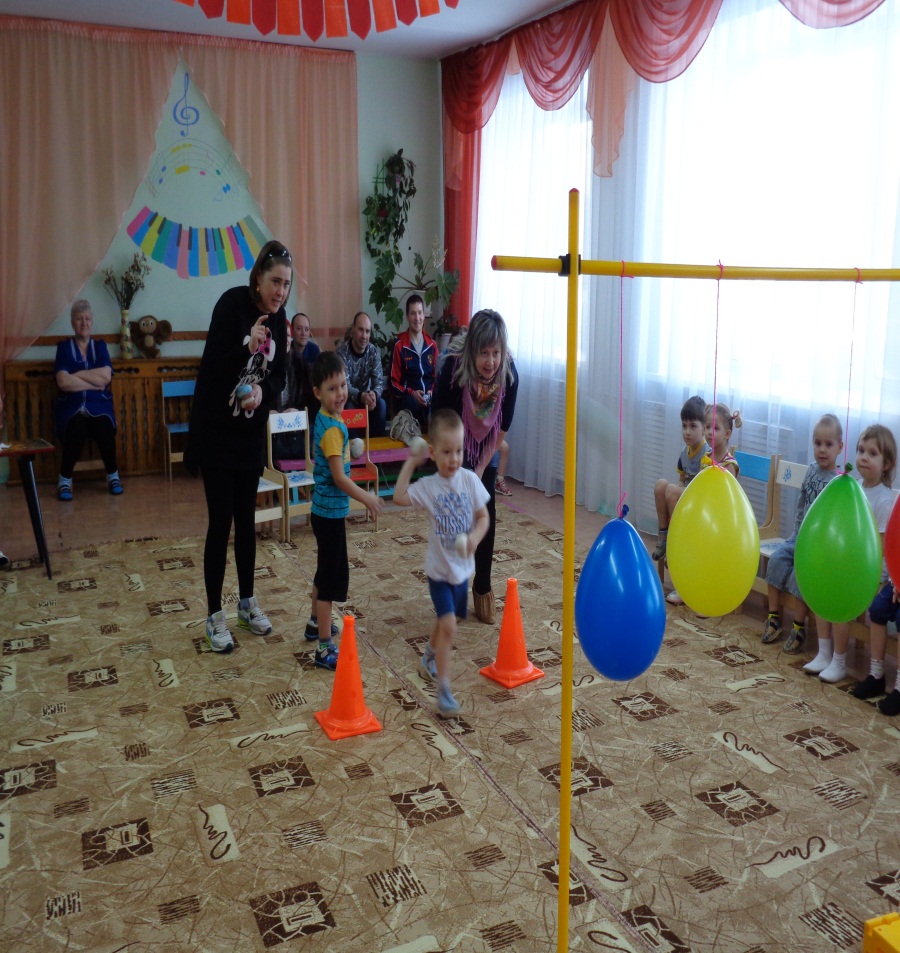 Эстафеты, соревнования «Спорт и я – друзья!»
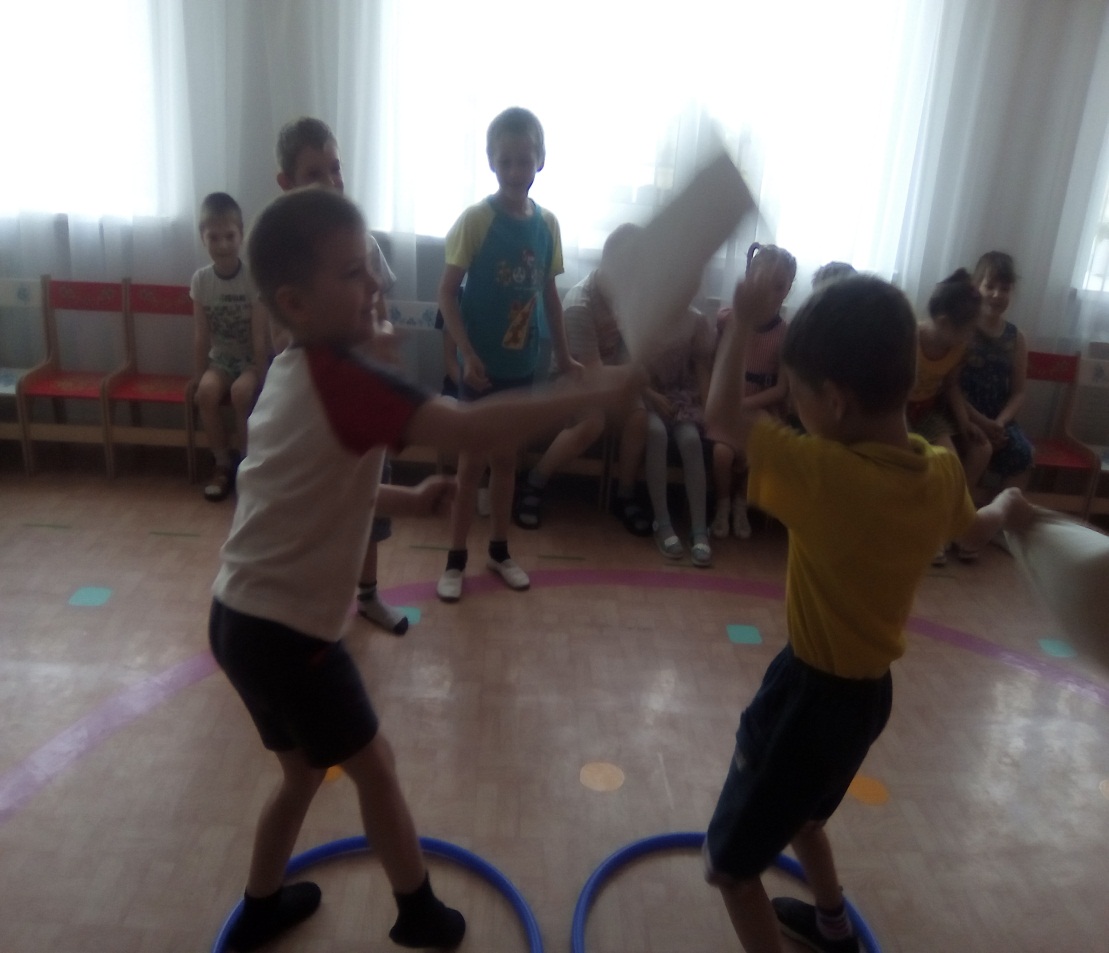 «День здоровья» - играем и здоровье укрепляем!
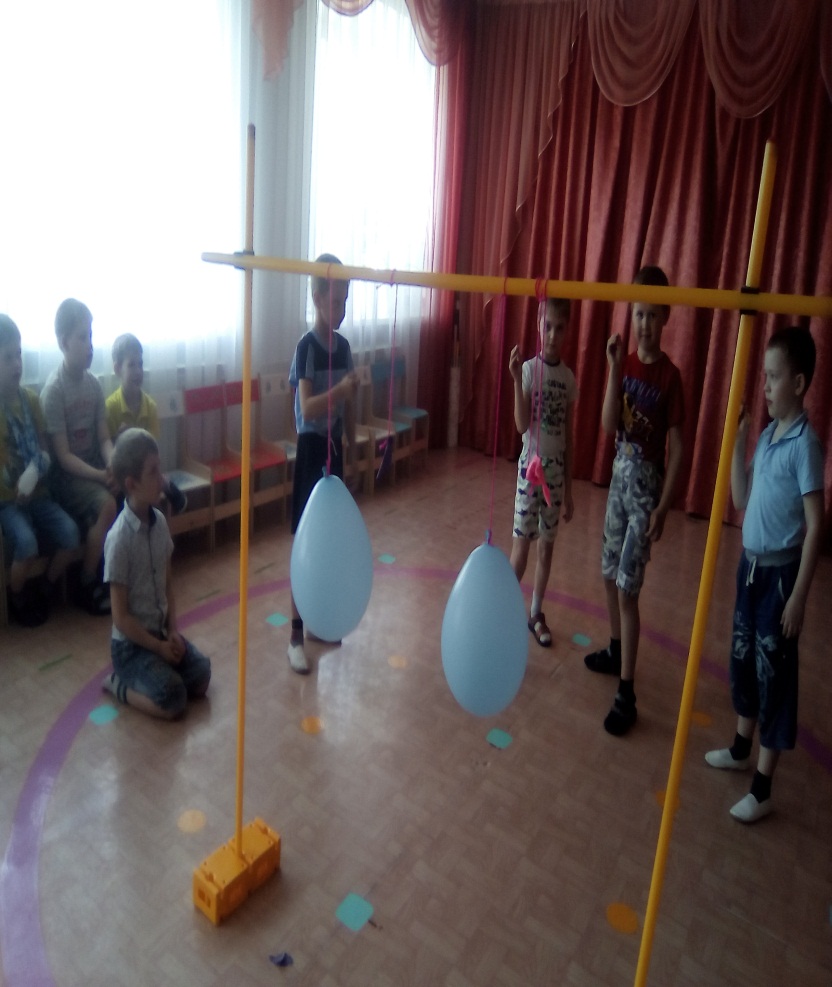 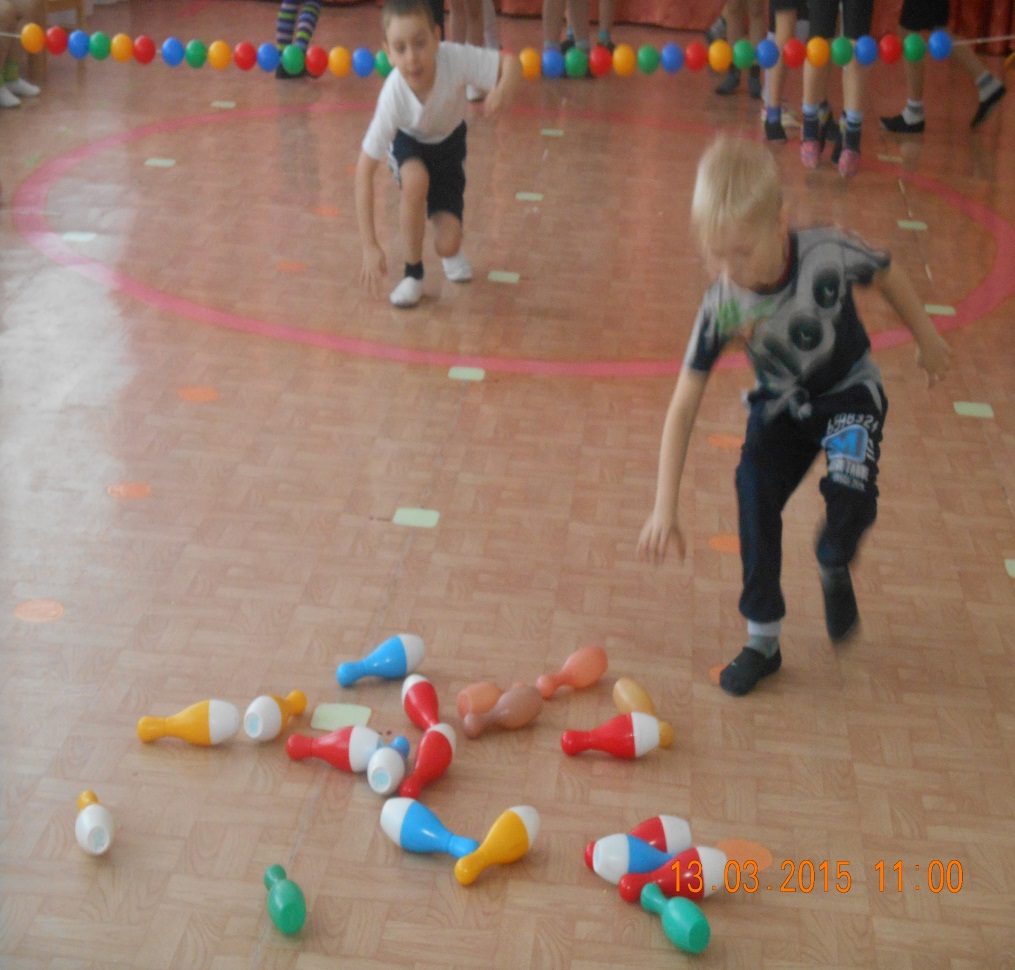 Родители активно сдавали нормативы и приятно удивляли своими показателями.
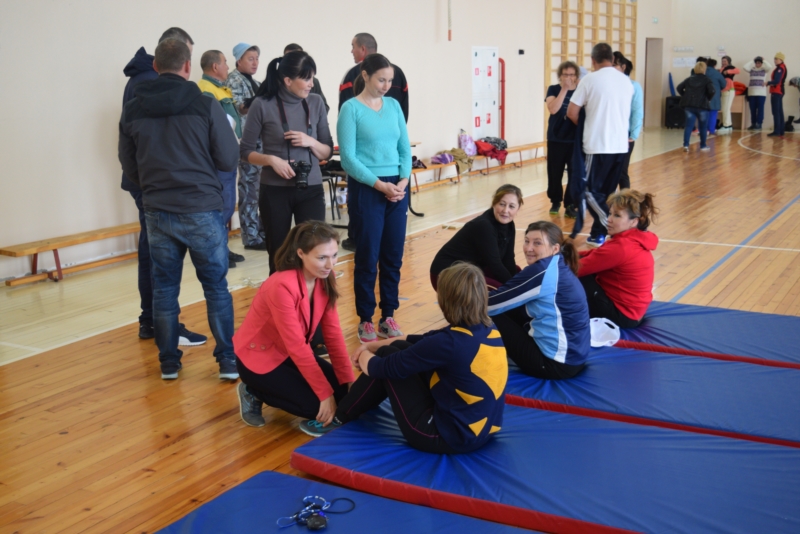 Открытие соревнований по сдаче ГТО
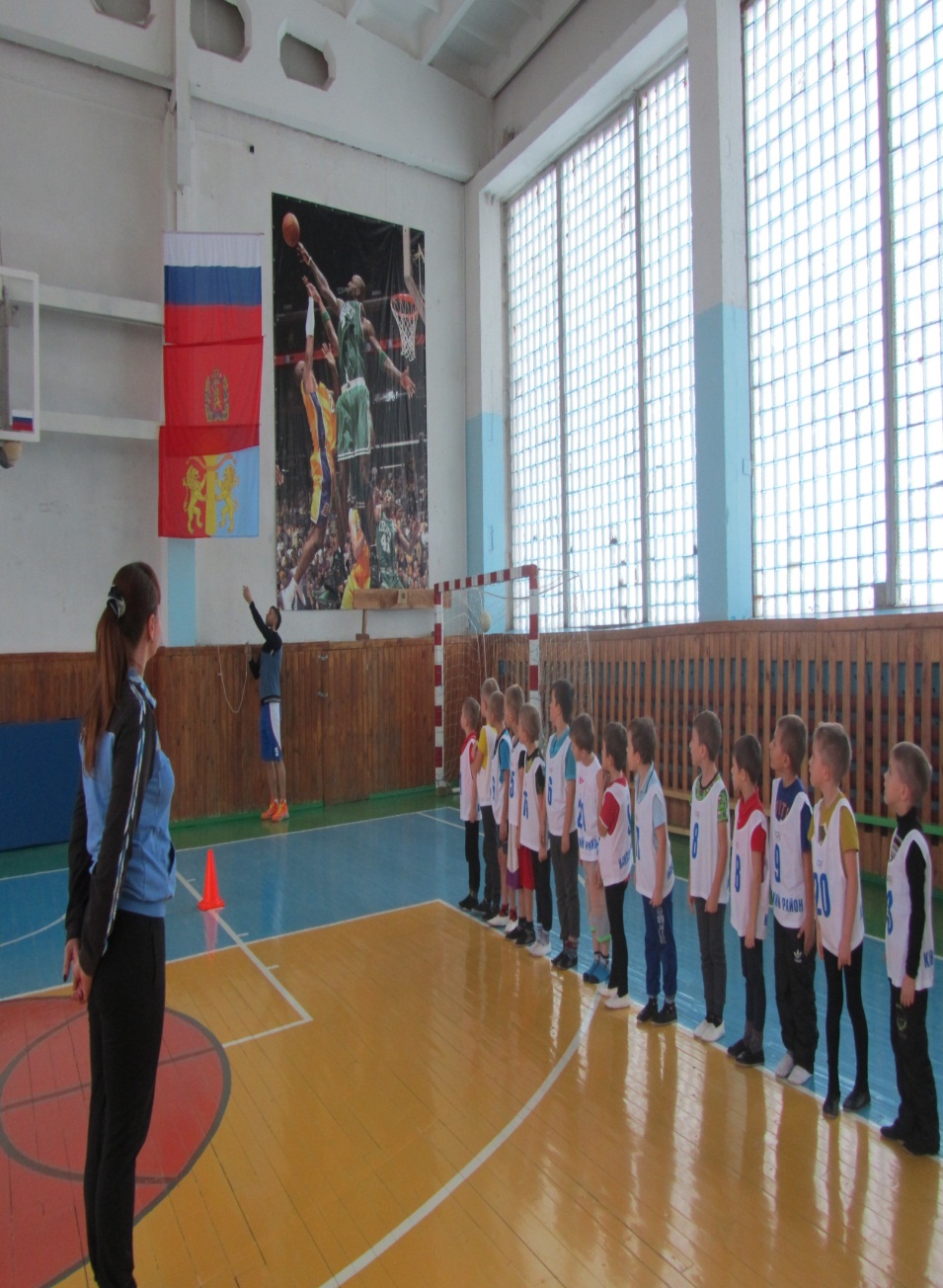 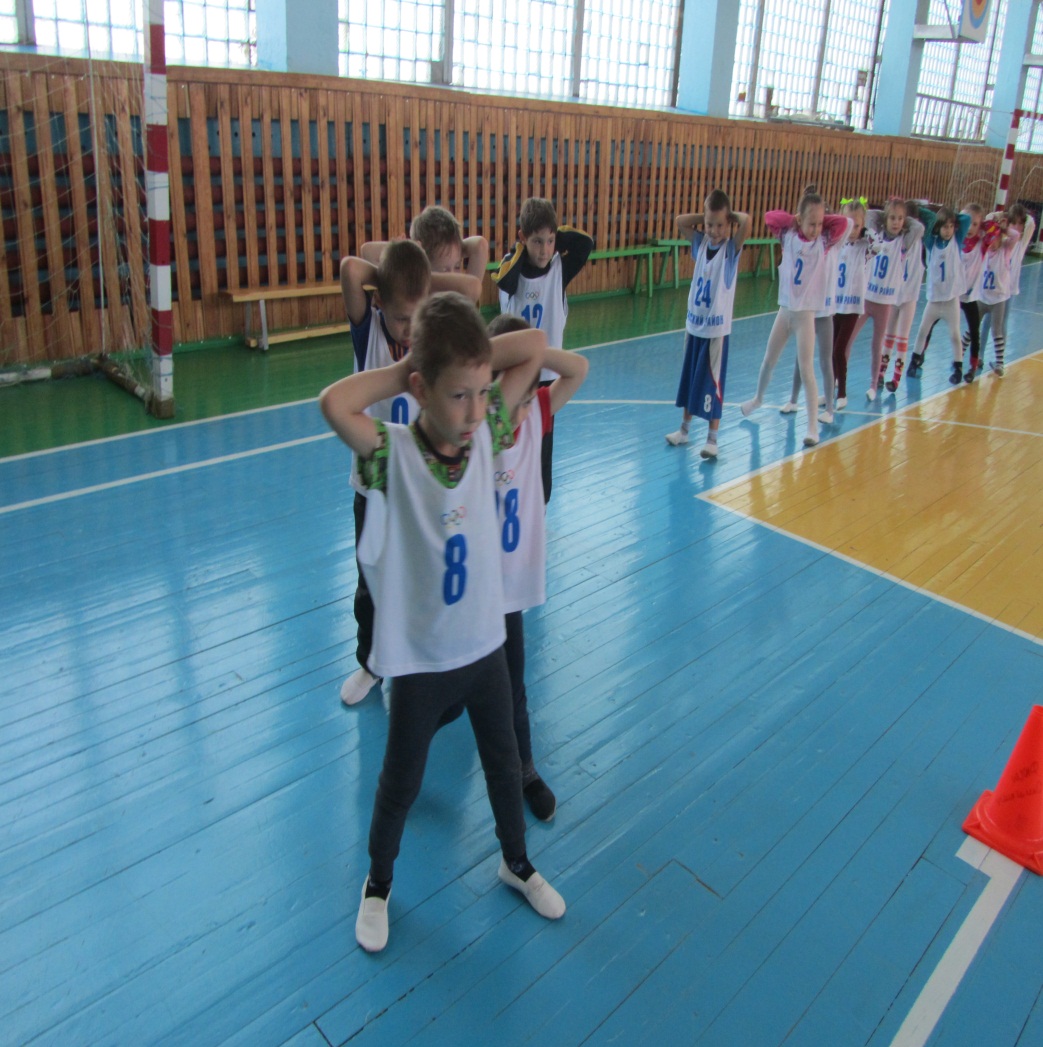 Разминка перед ответственными соревнованиями
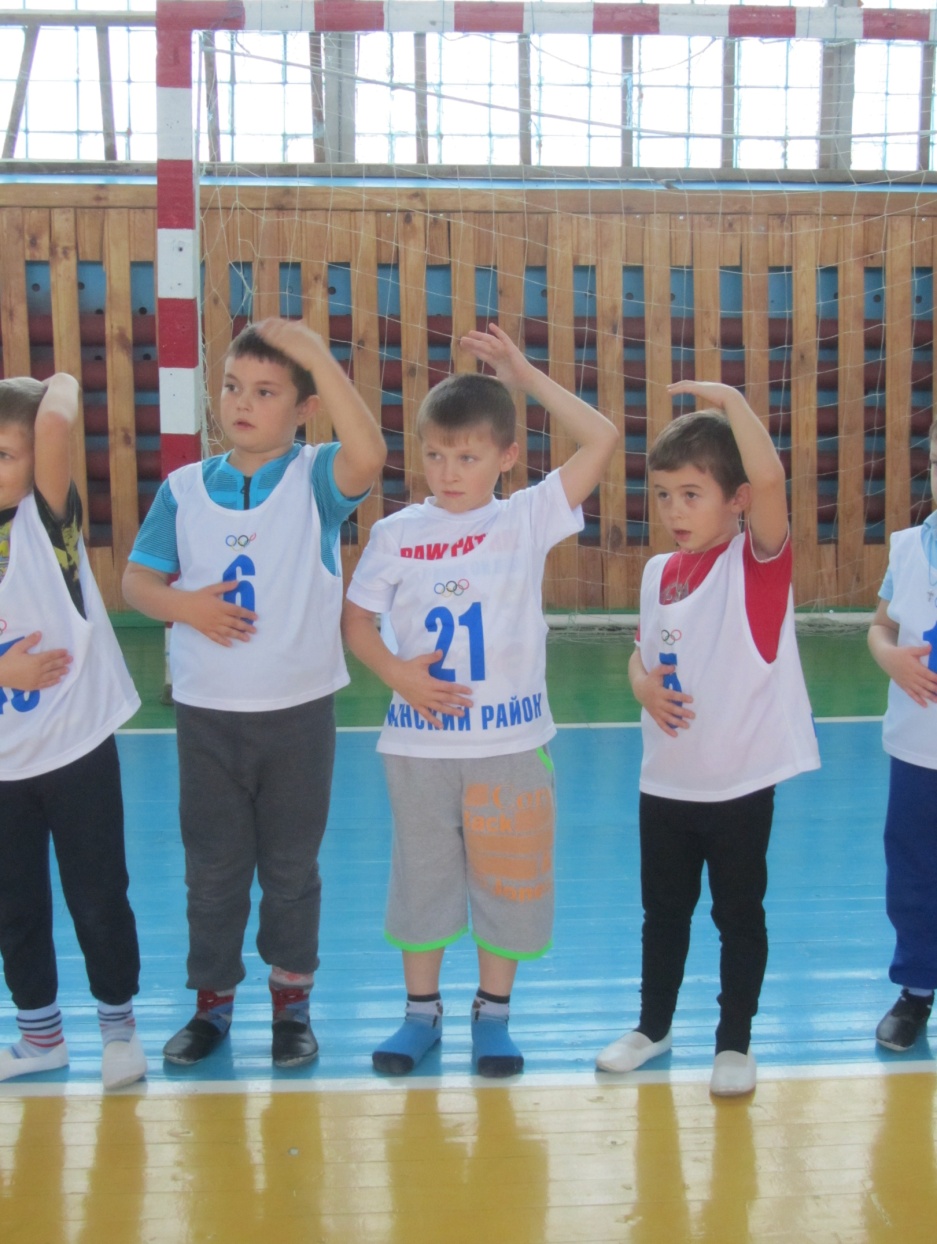 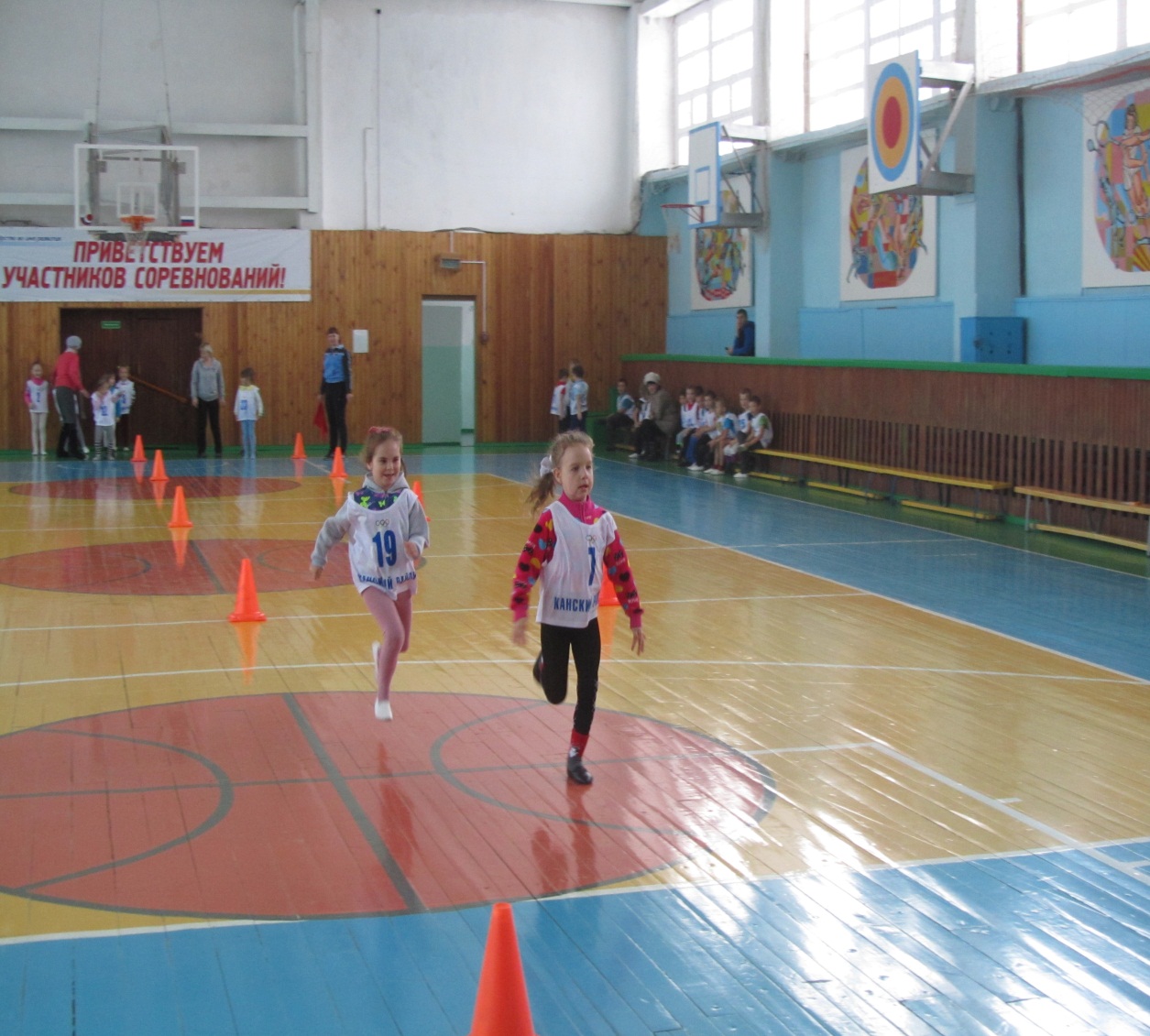 Соревнования в беге на 30 метров.
Я бегом наслаждаюсь, бегу, бегу, бегу!
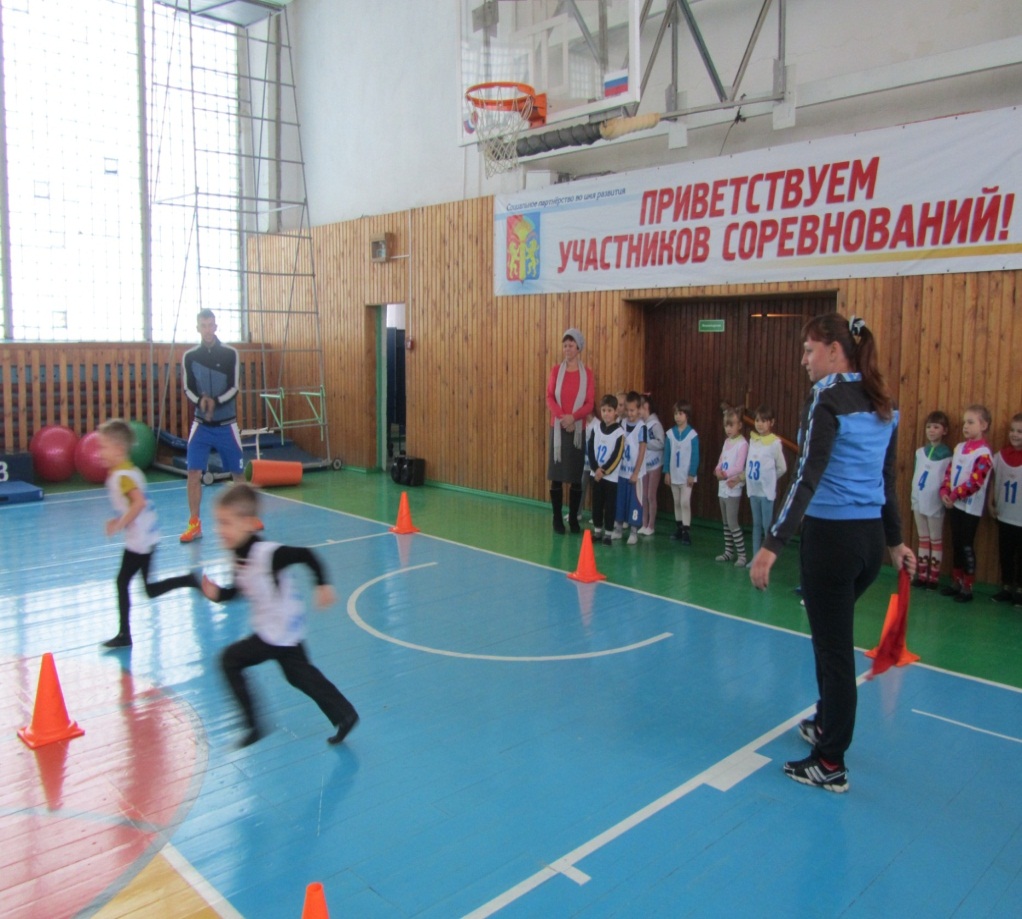 Мальчишки – богатыри сдают норматив «подтягивание из виса на высокой перекладине.
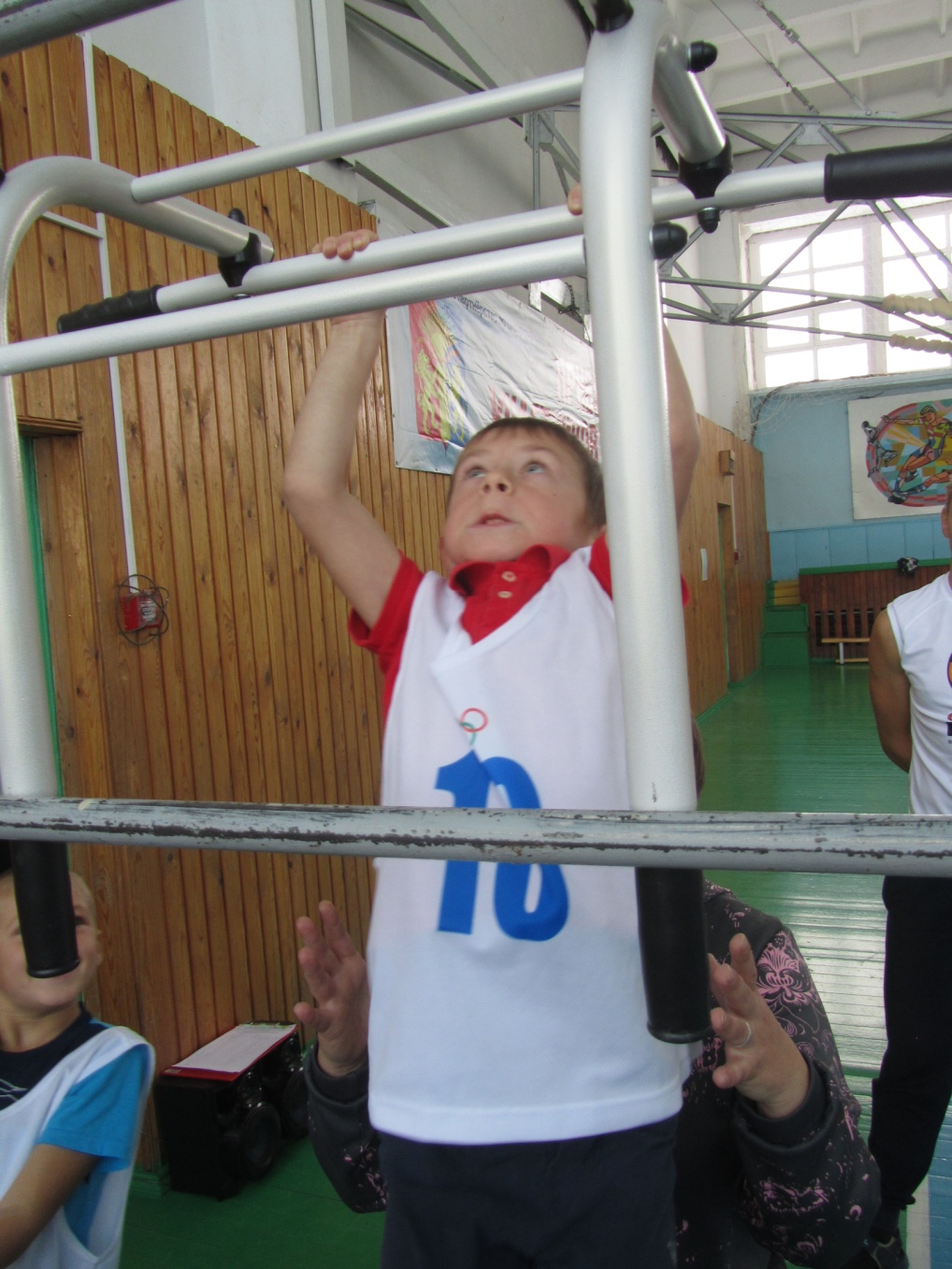 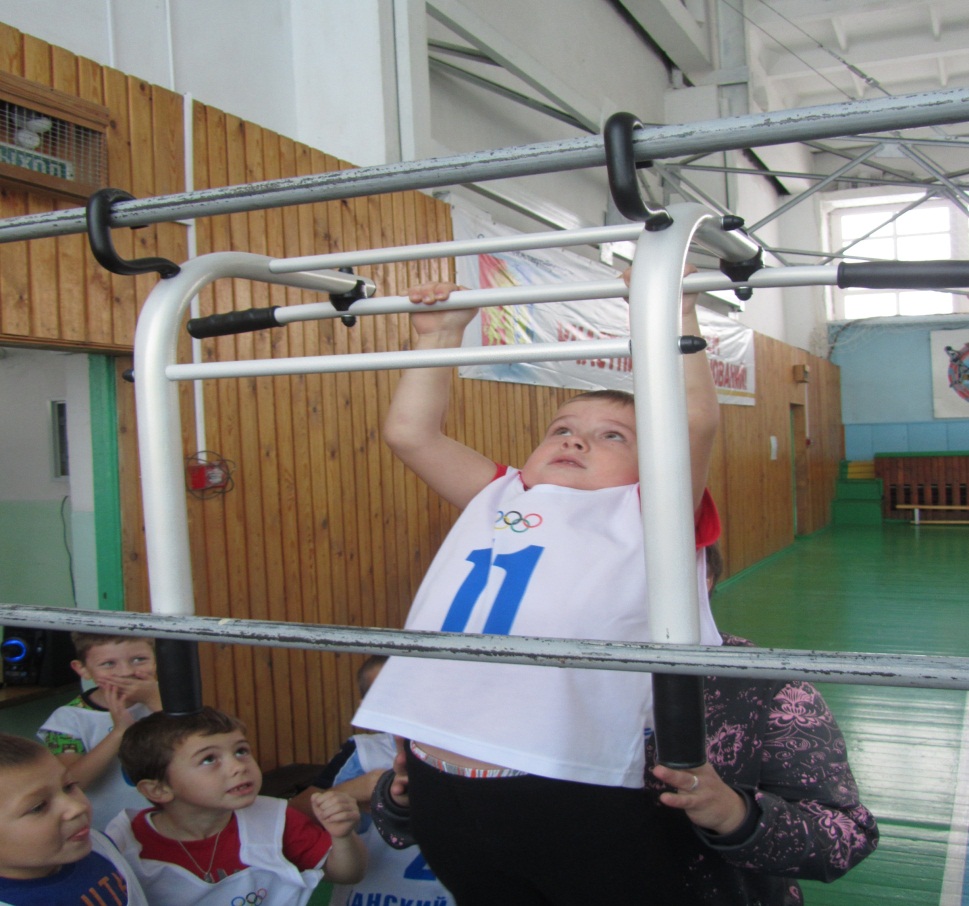 Метание теннисного мяча в цель.
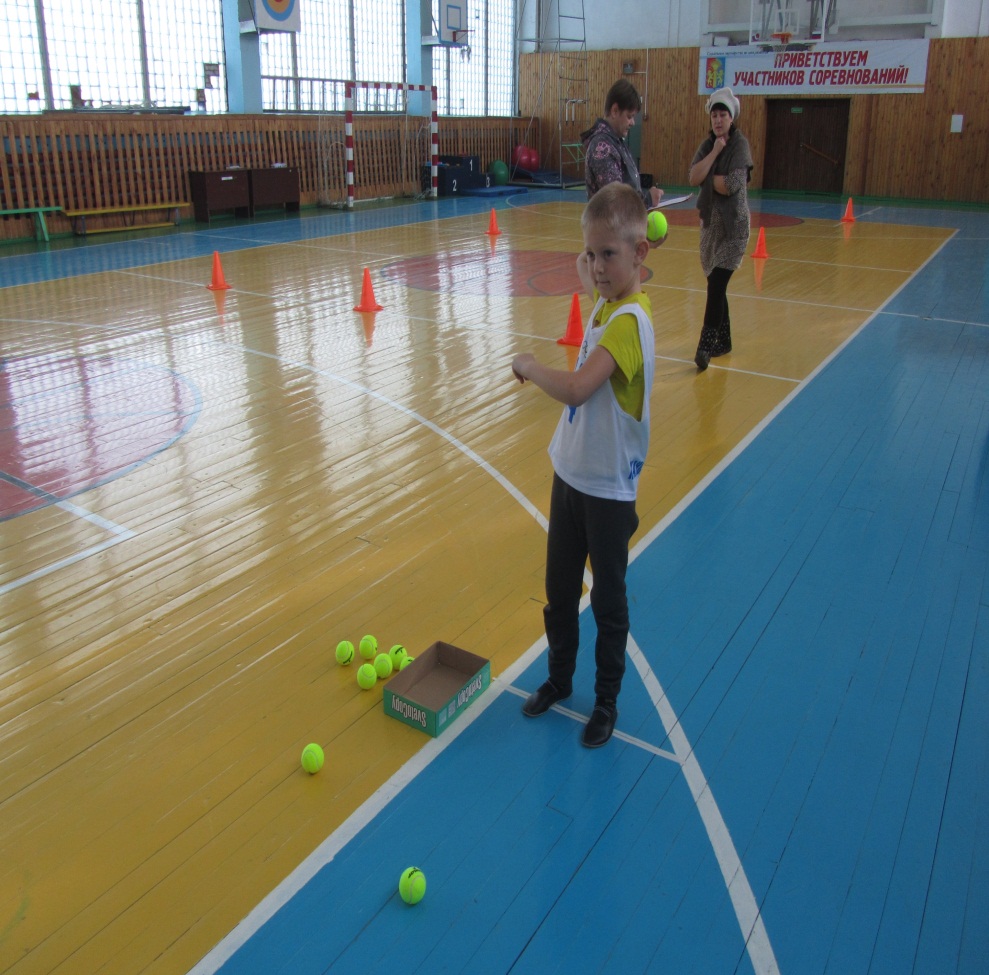 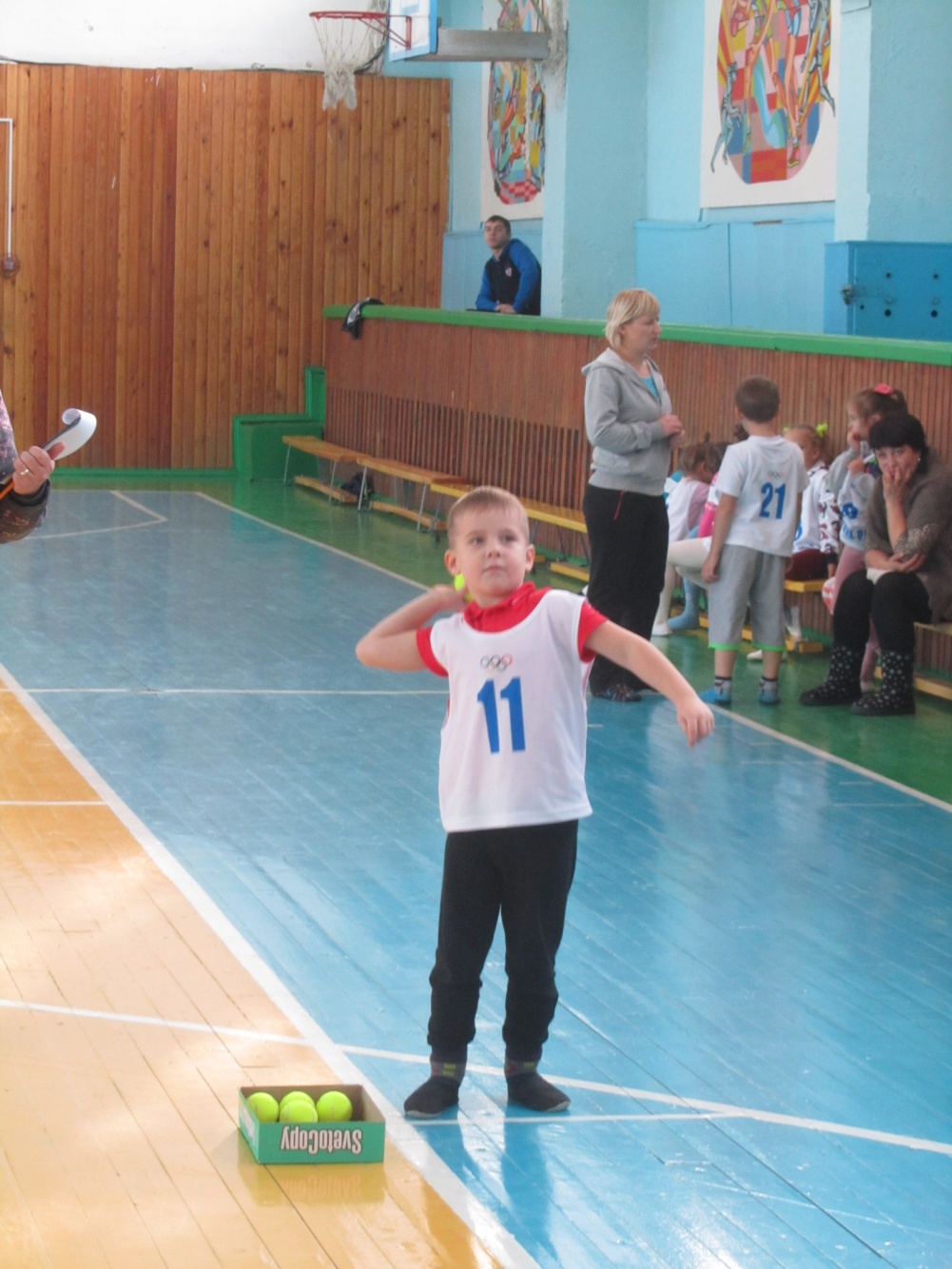 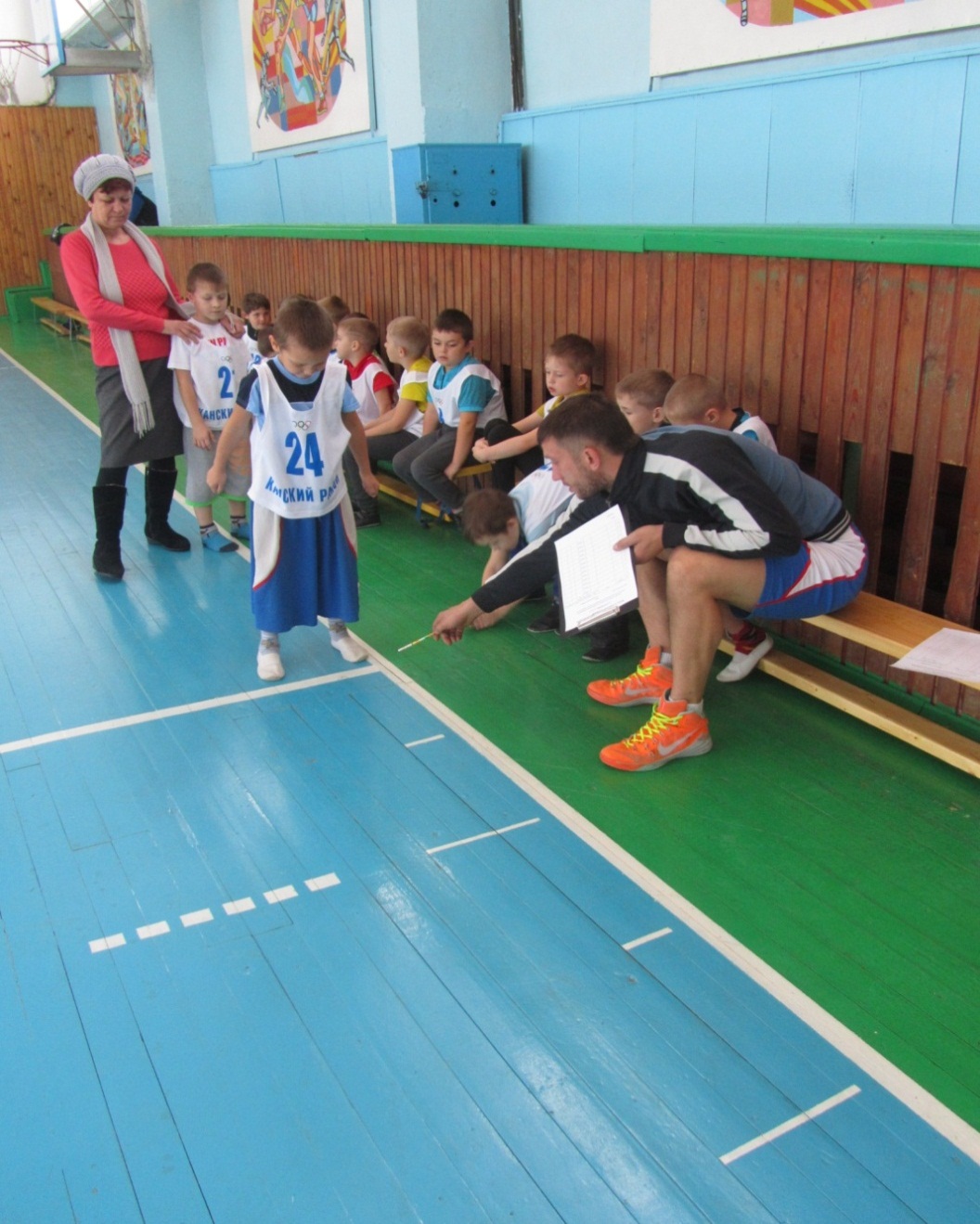 Прыжки в длину с места.

Готовы прыгать целый день 
И делать это нам не лень.
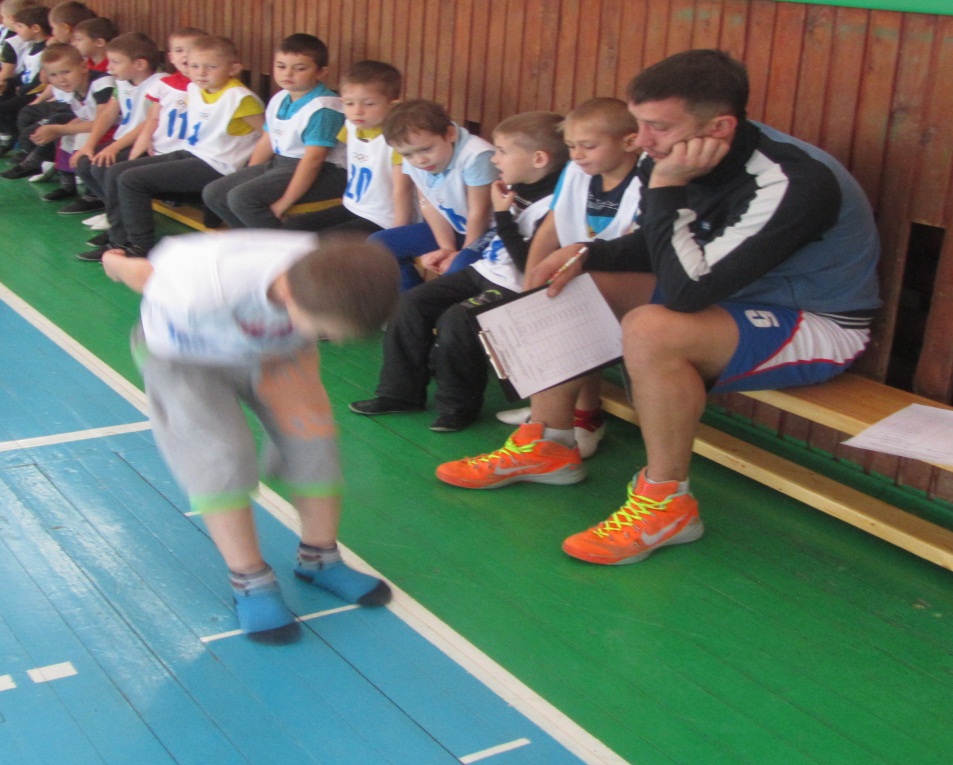 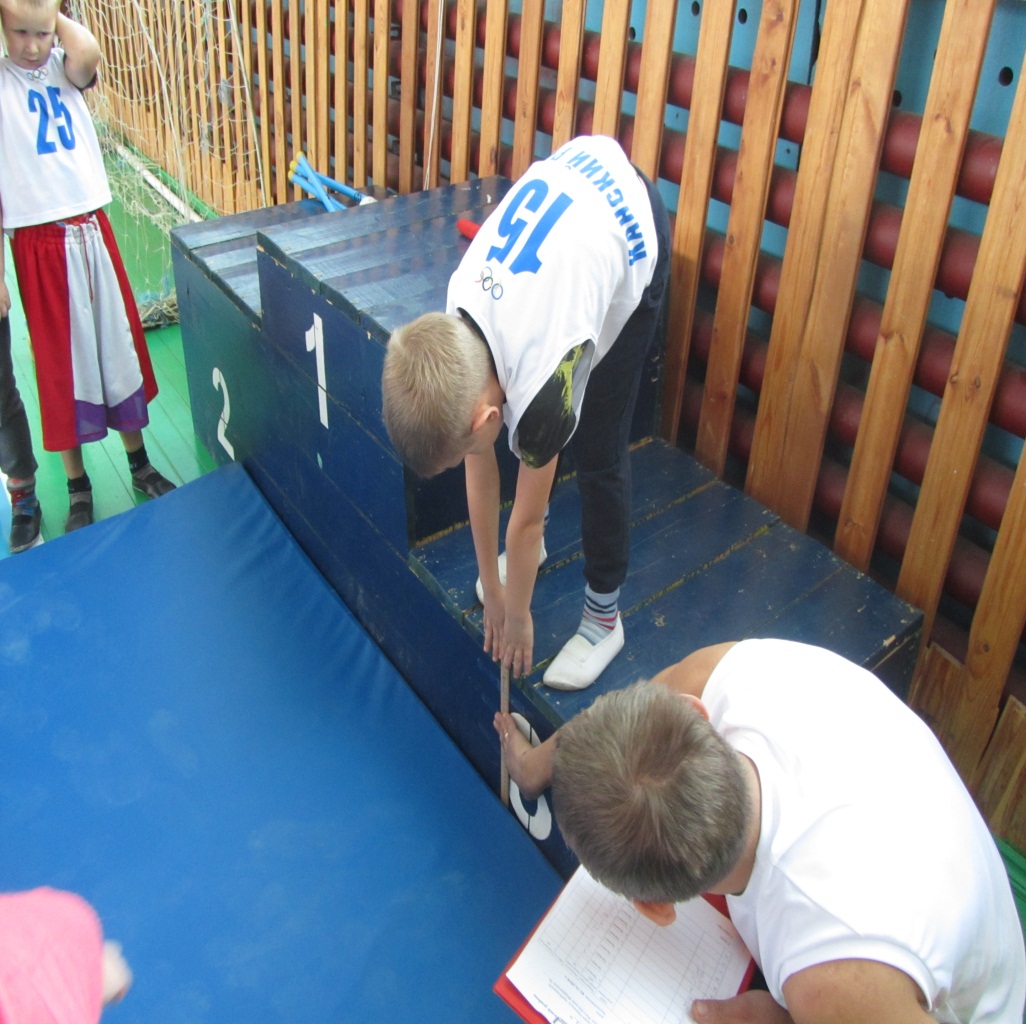 И мальчики и девочки сдают наклоны вперед.
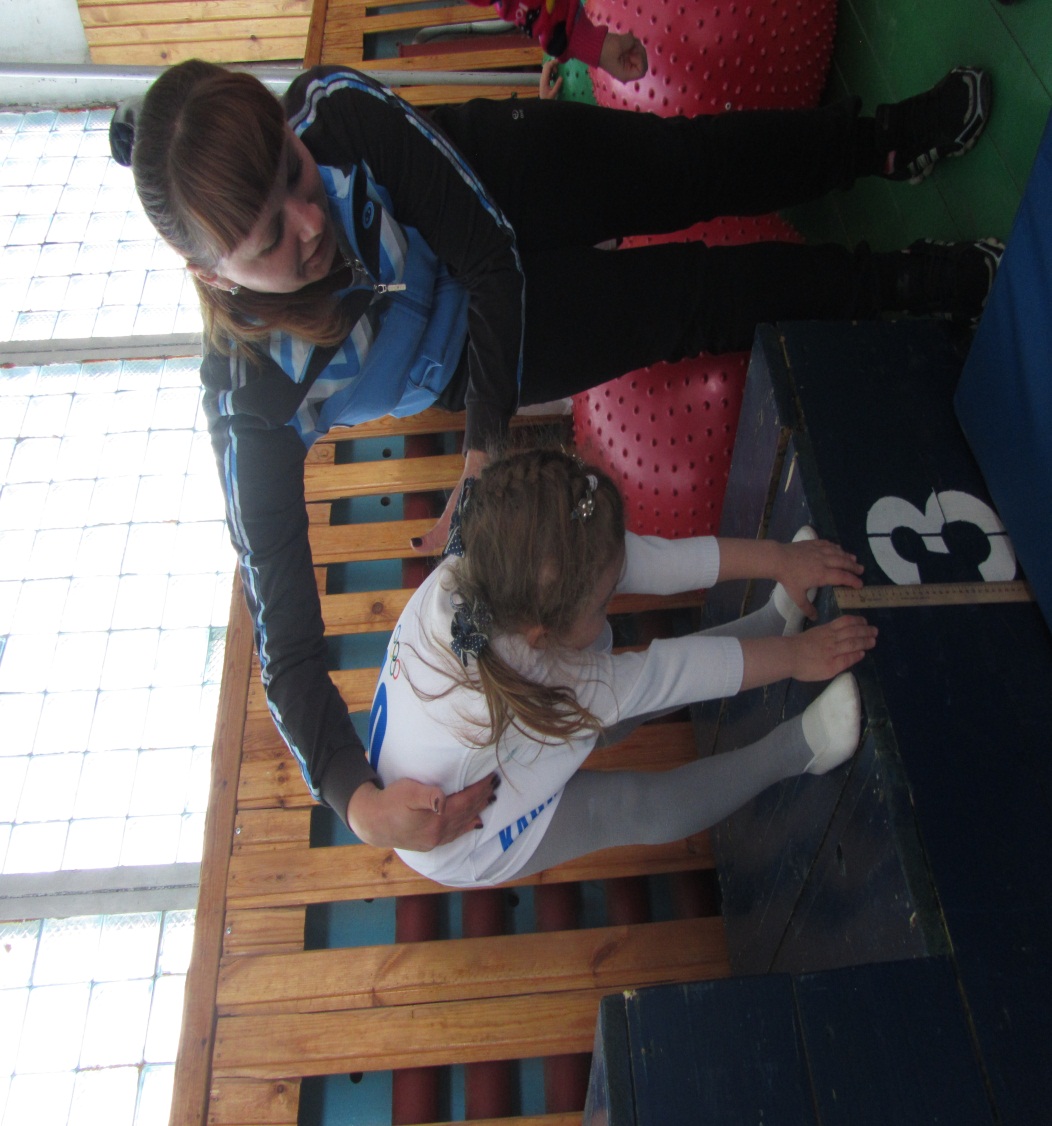 Девчонки от мальчишек не отстают, подъем из виса лежа на нижней перекладине сдают.
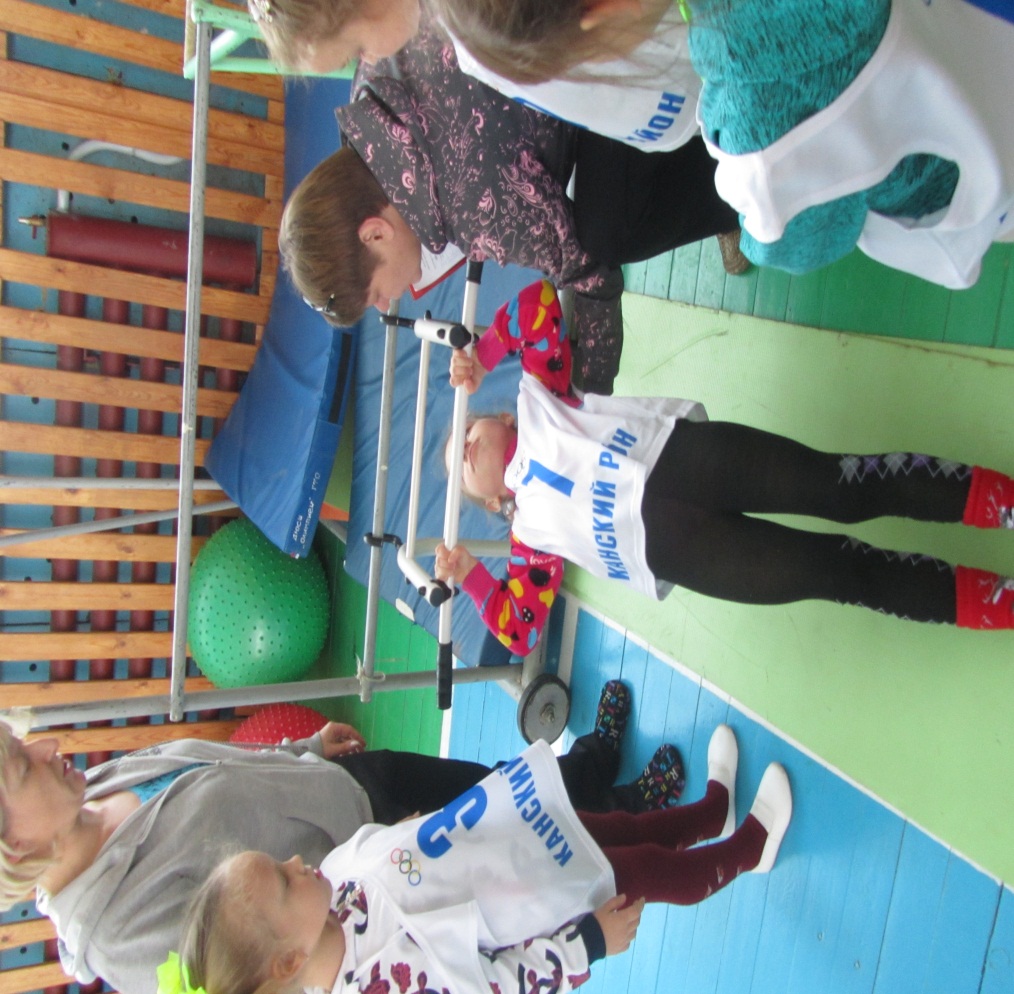 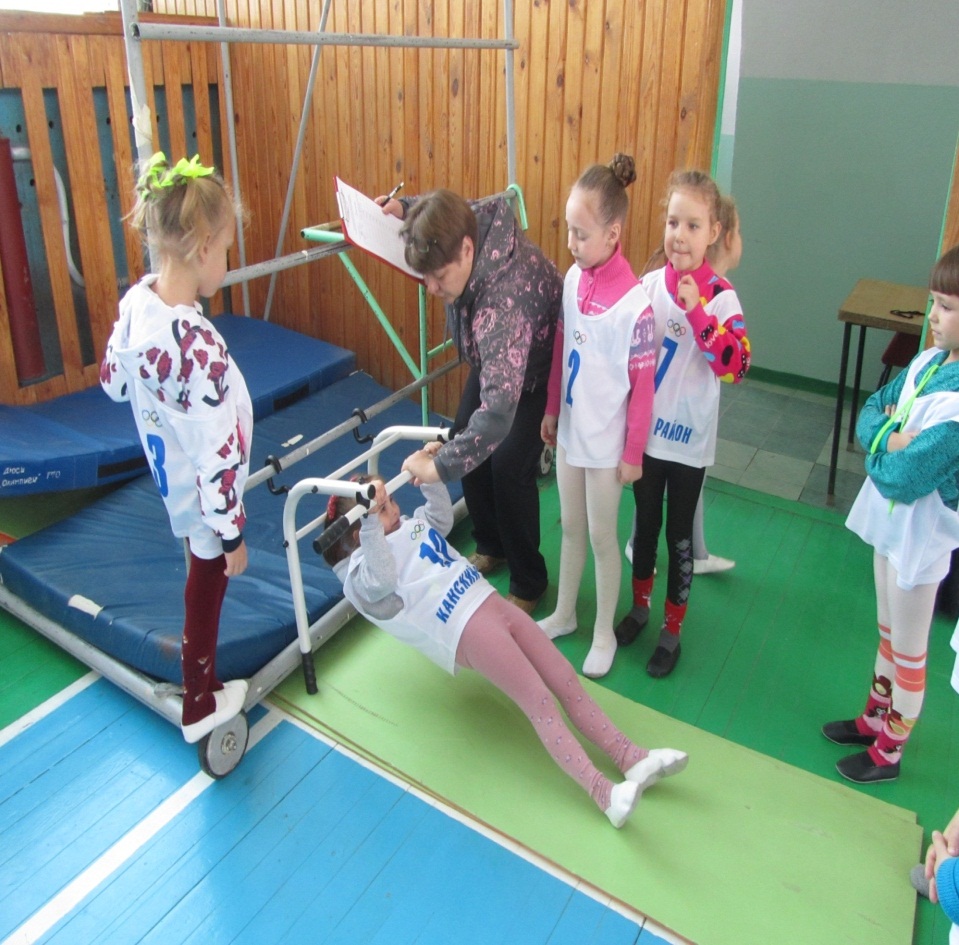 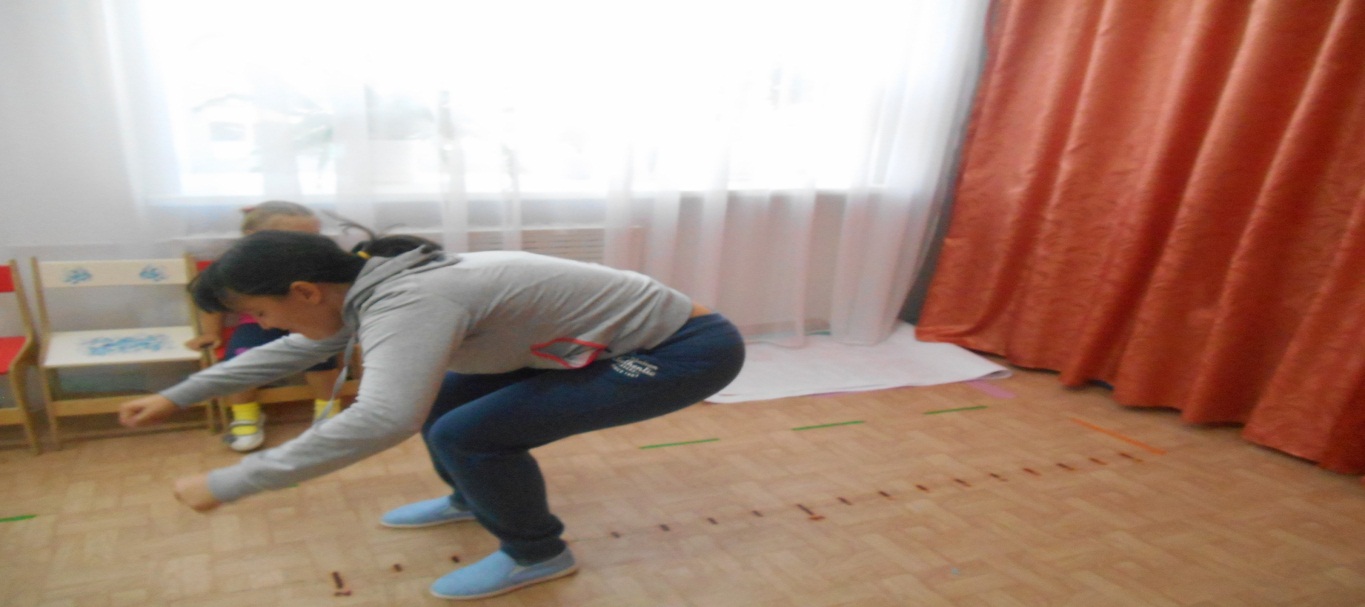 Пресс качают, приседают,
       Накланяются вперед,
      Тренируют мышцы ног,
       ГТО чтоб сдать им в срок
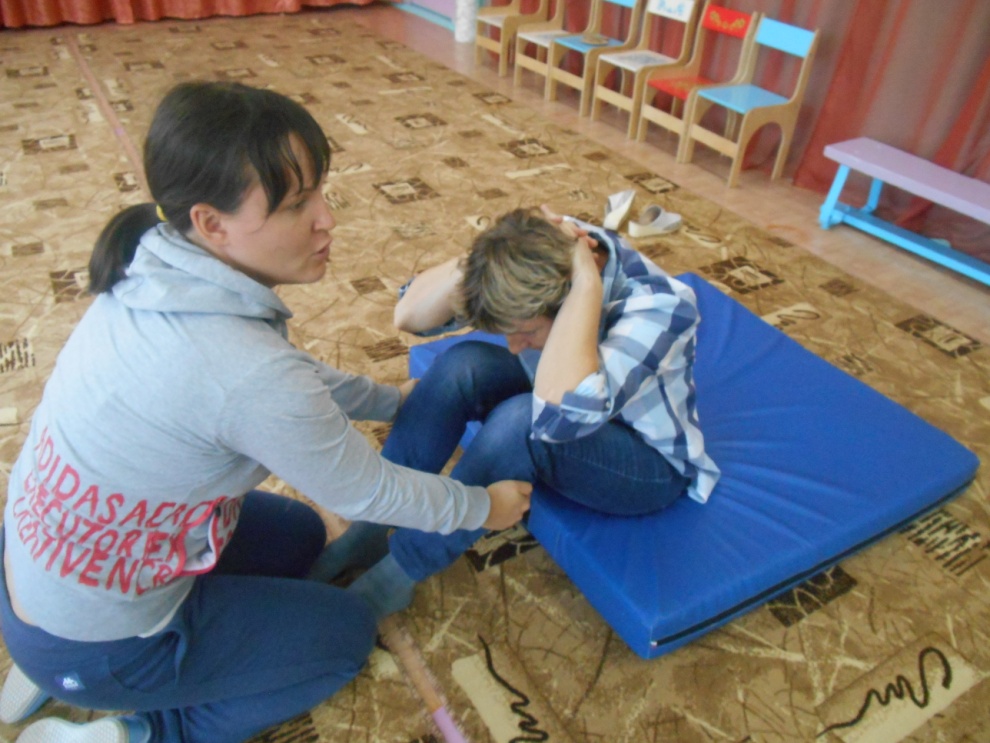 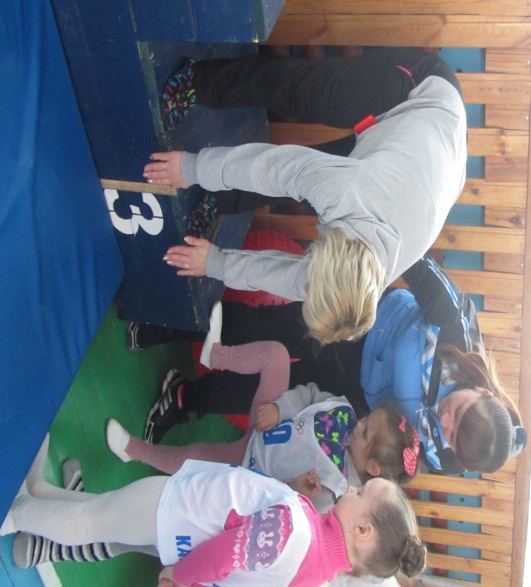 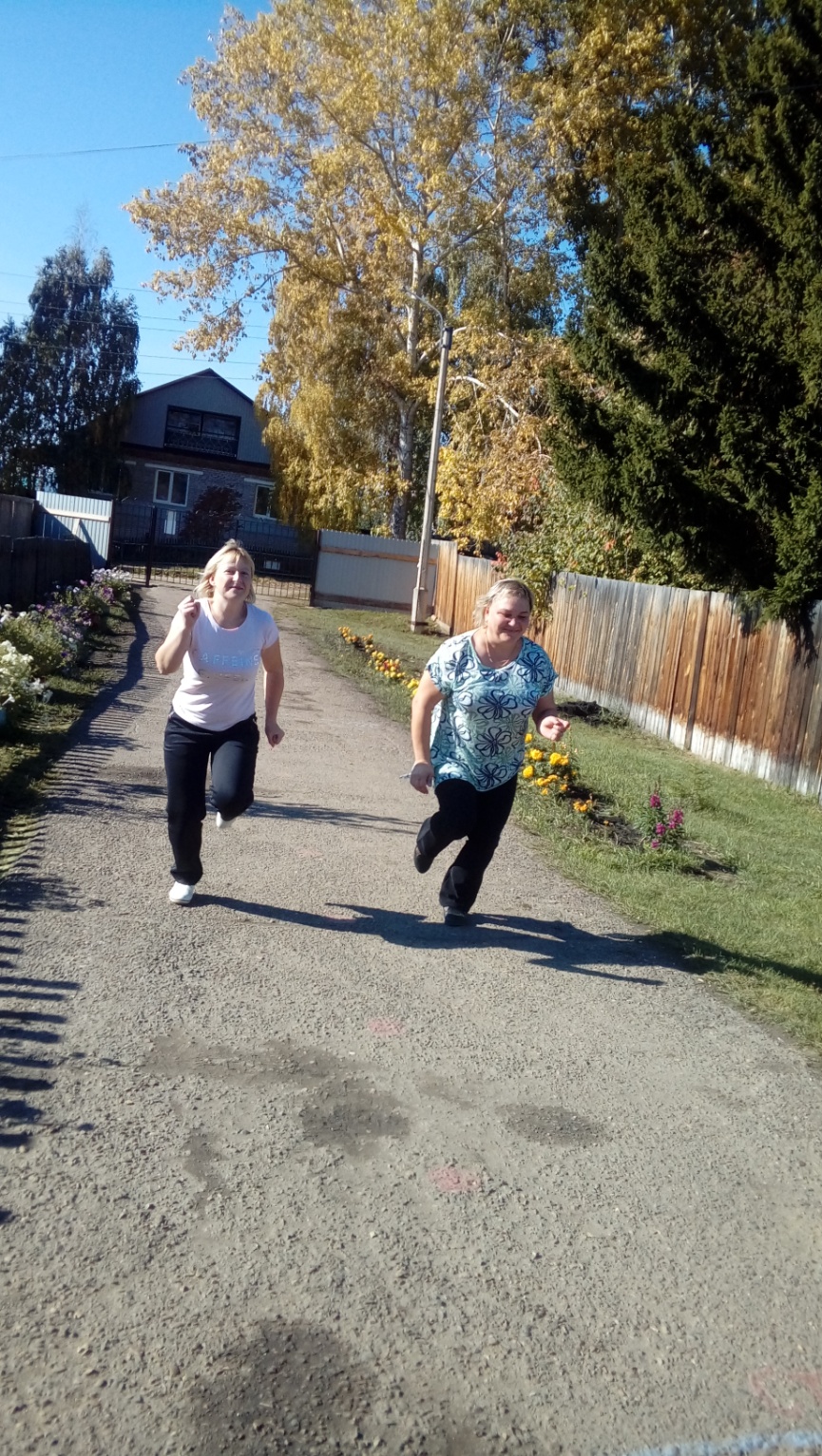 Взрослые от детей не отстают

       Нормы ГТО тоже сдают.
 
 

        Вот они сами уже бегут!
Спортом занимались, хороших результатов добились!
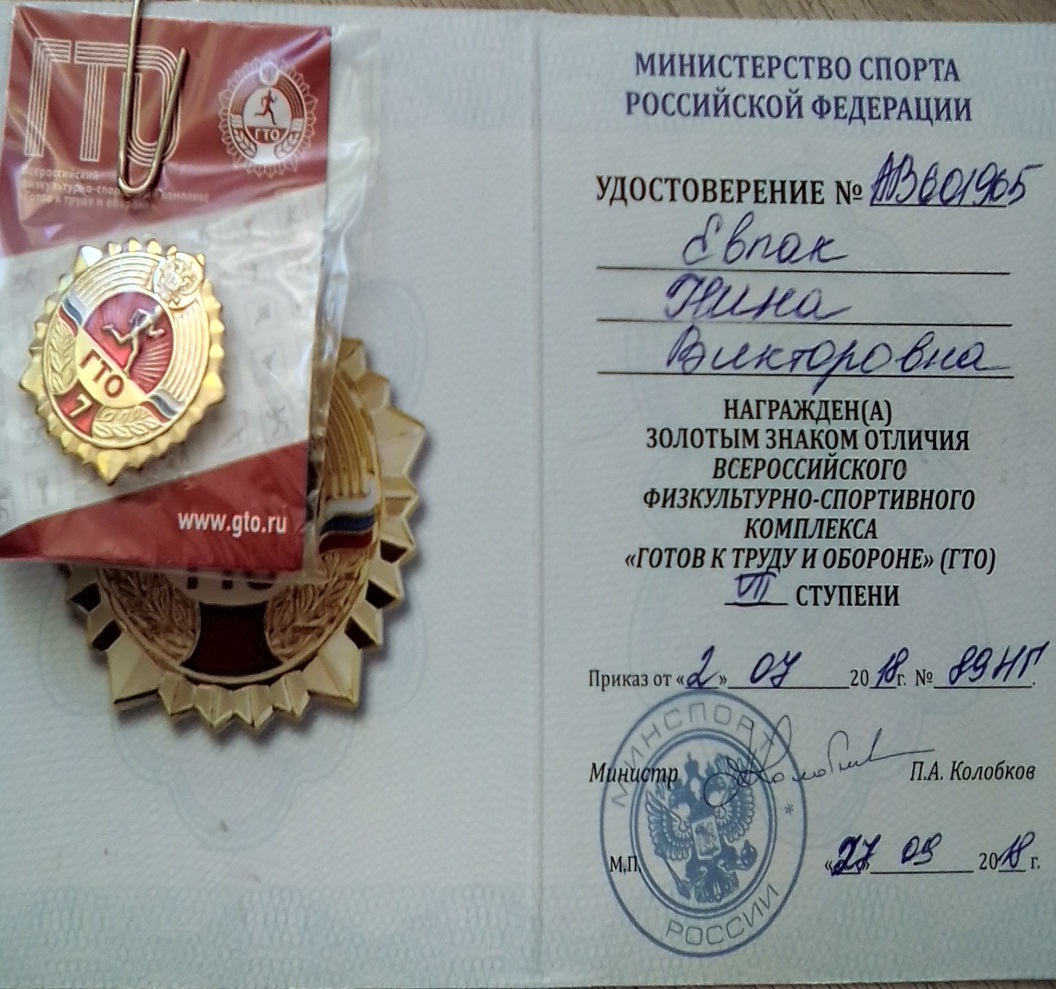 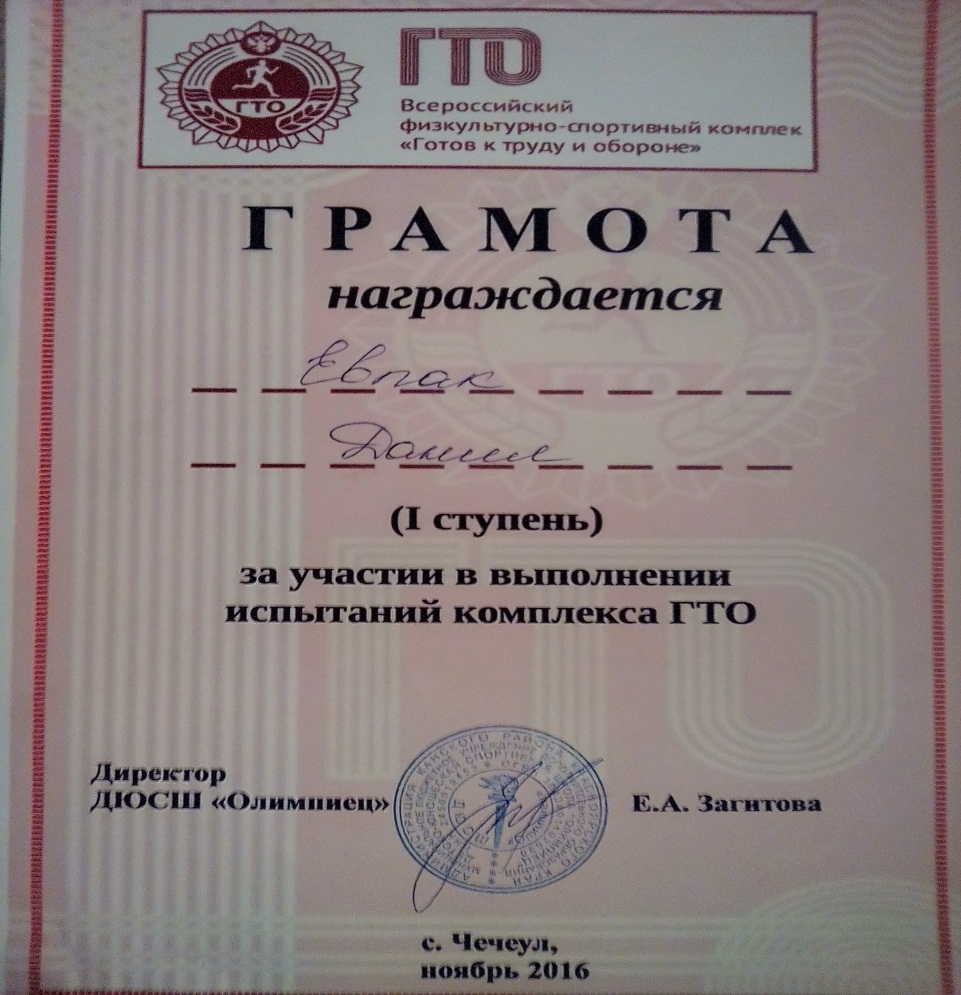 Номинация «Лучшее оформление стенда»
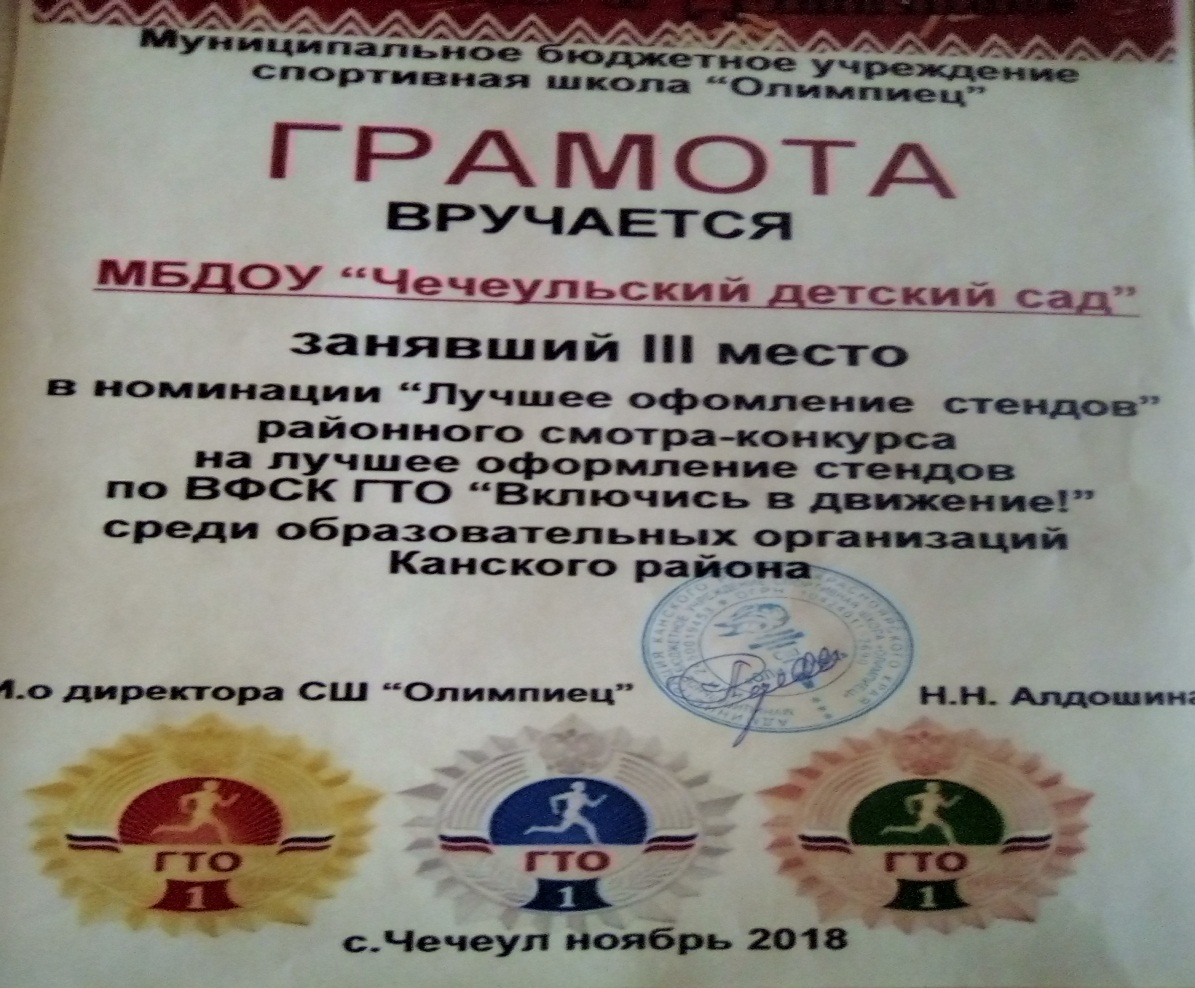 Желаем всем  победы,Удачи и больших достижений!
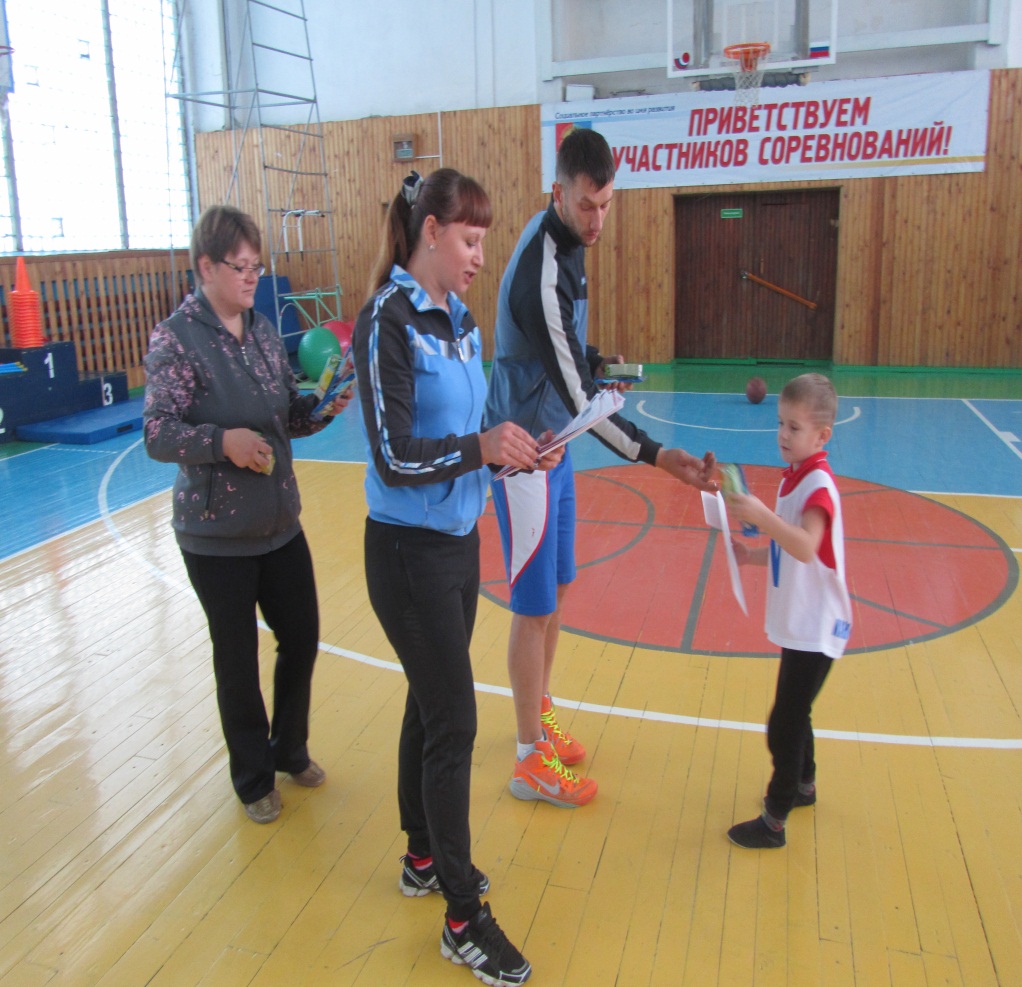 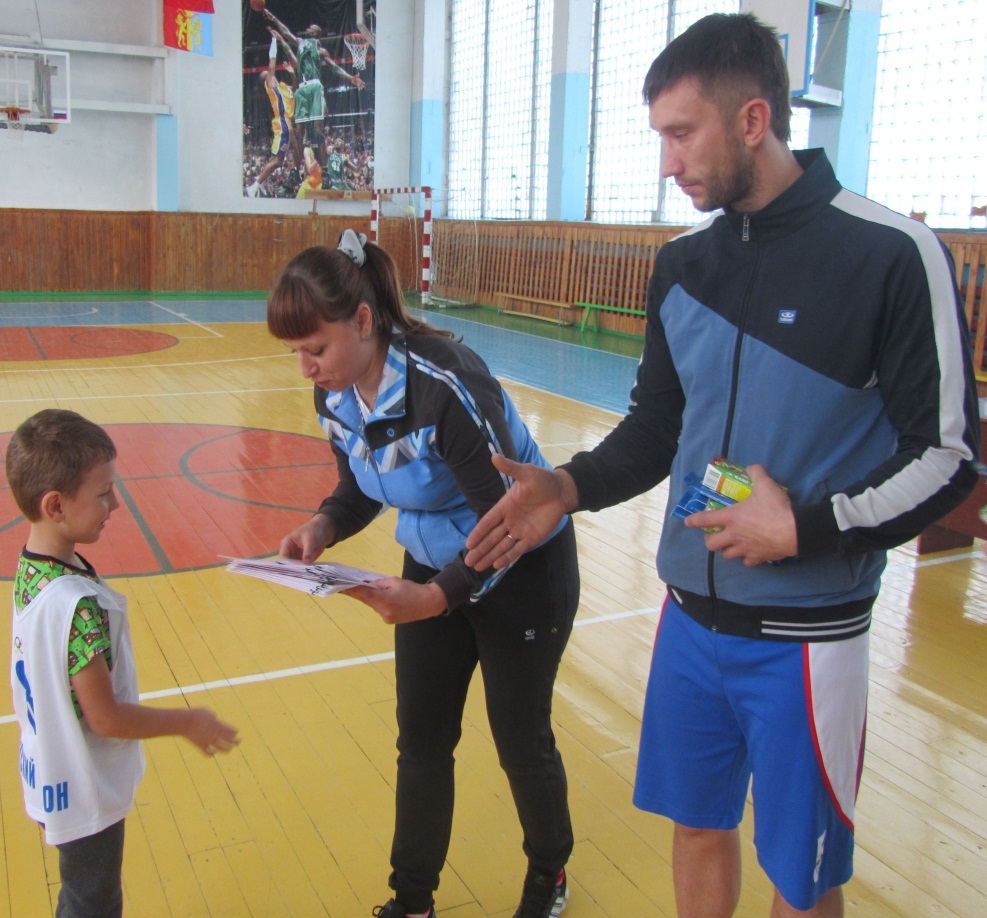 Мы здоровы и сильны ГТО сдаем ведь мы!
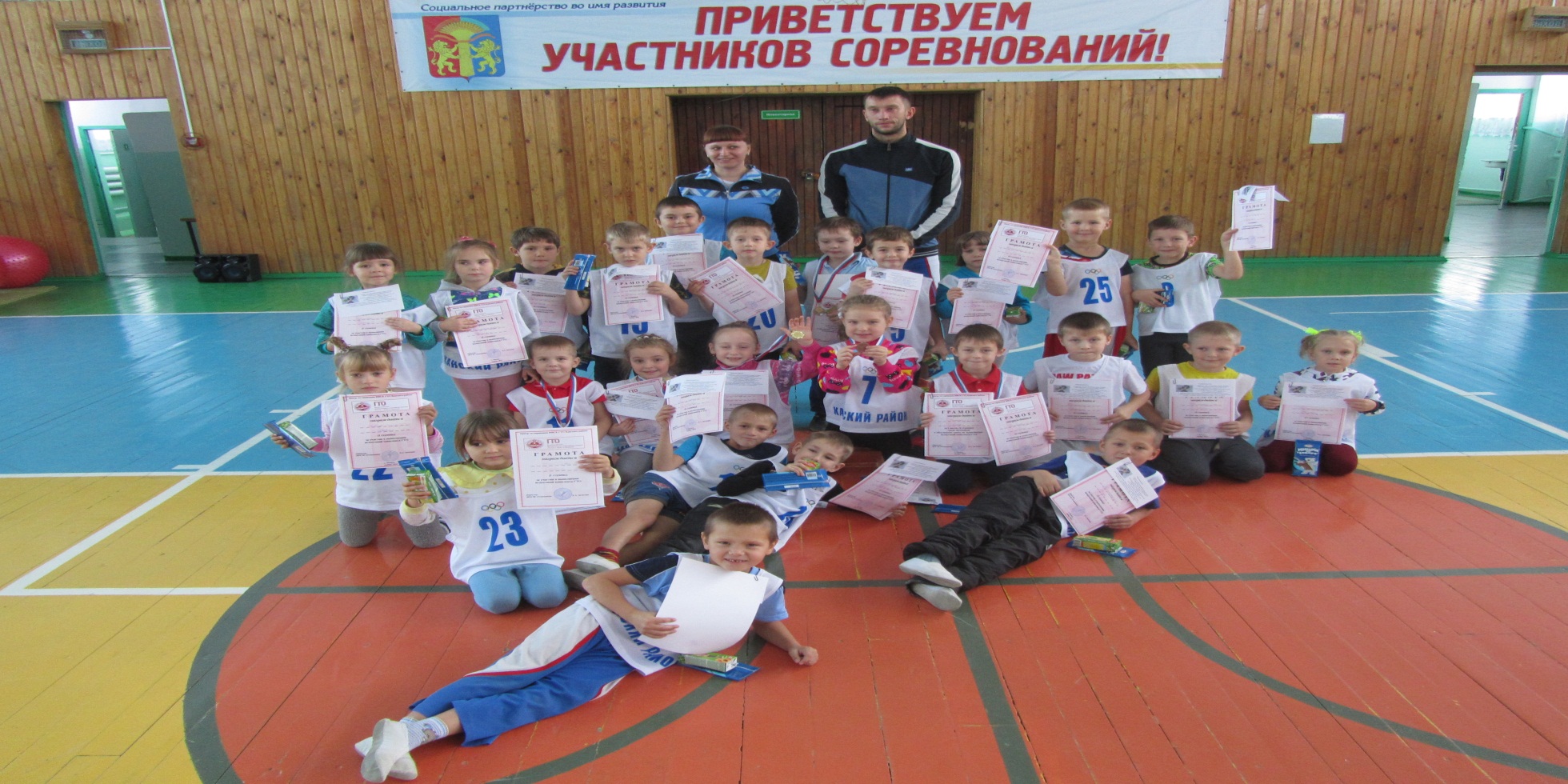 МБДОУ Чечеульский детский сад
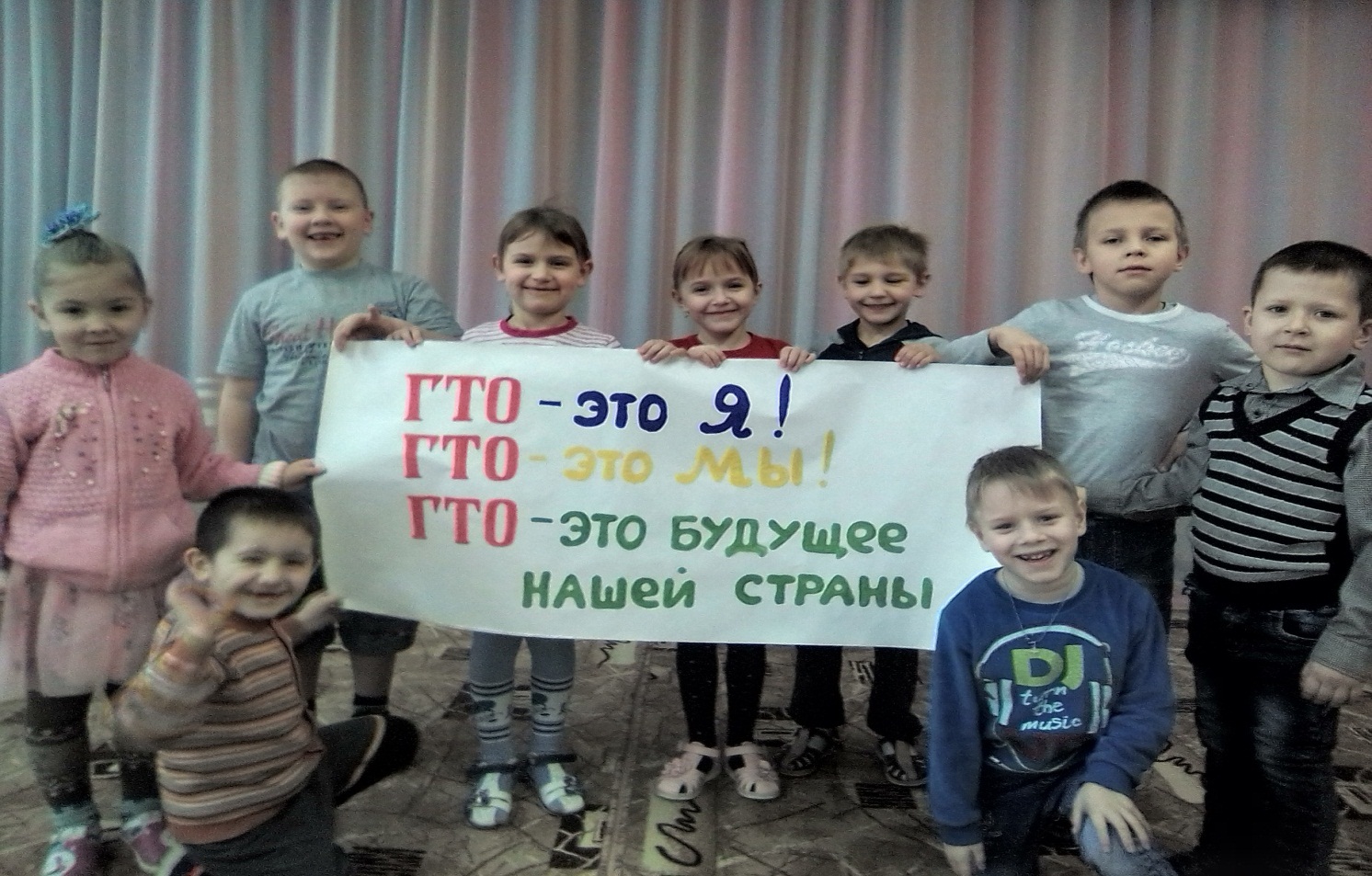